Комков Степан
кандидат физико-математических наук
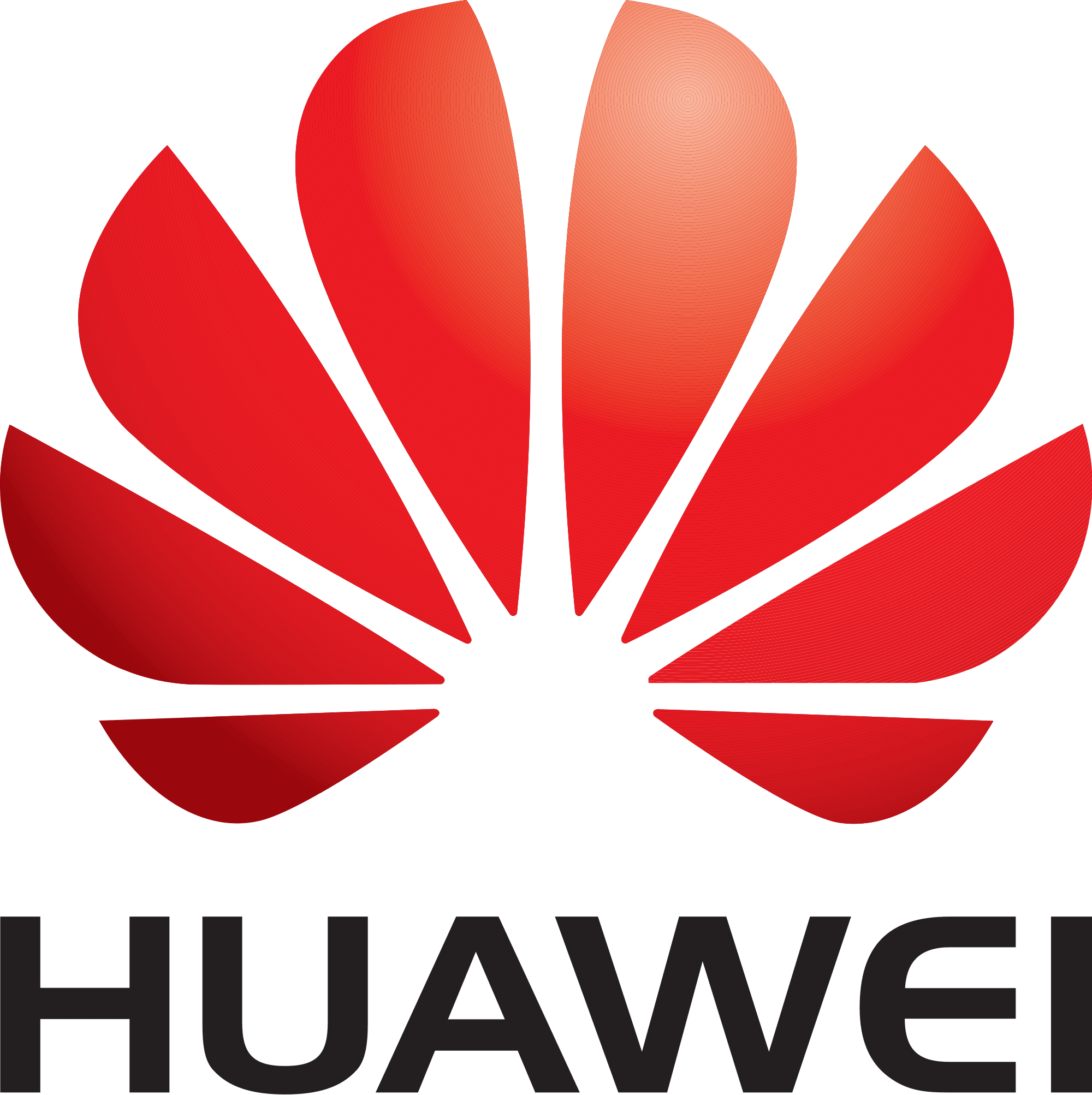 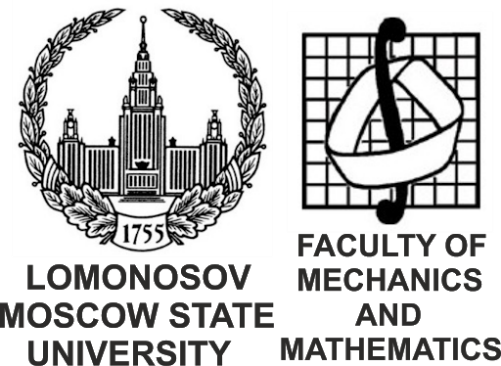 Agenda
Task formulation
General facts of the Face Recognition models
Historical background
From the first steps to the top-1 at the NIST FRVT benchmark
Deceiving the Face Recognition system
Some of the author's results in this sphere
Introduction to Face Recognition
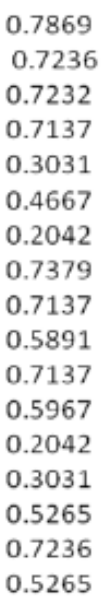 General pipeline for face processing
…
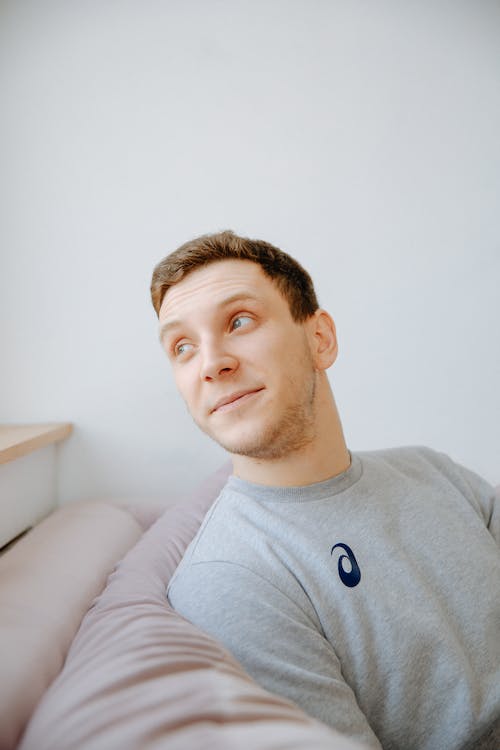 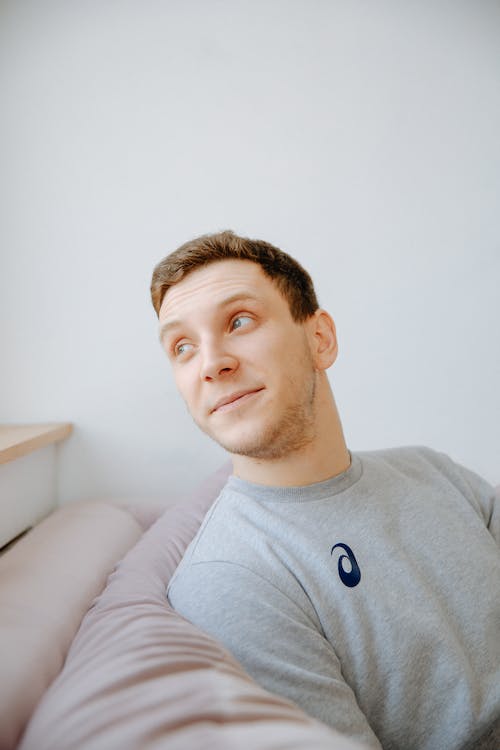 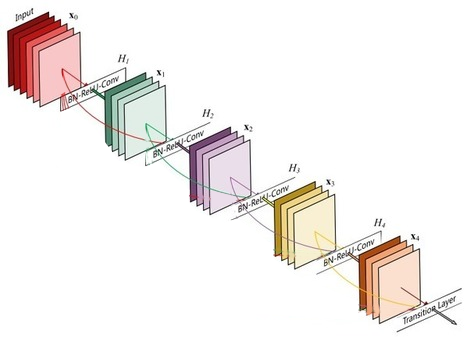 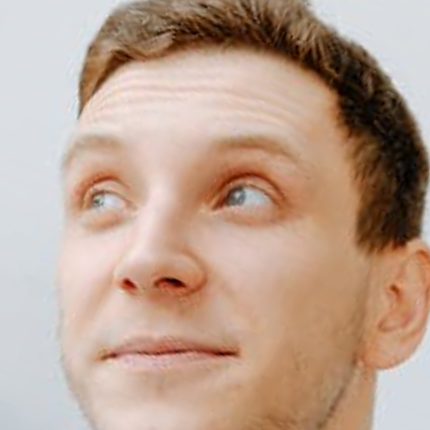 Deep CNN
Face features
Face alignment
Feature extraction
Input image
Face and Key points detection
Know your taskTypes of Face Recognition tasks
Face Verification / 1v1
Do images A and B belongs to the same person or not?
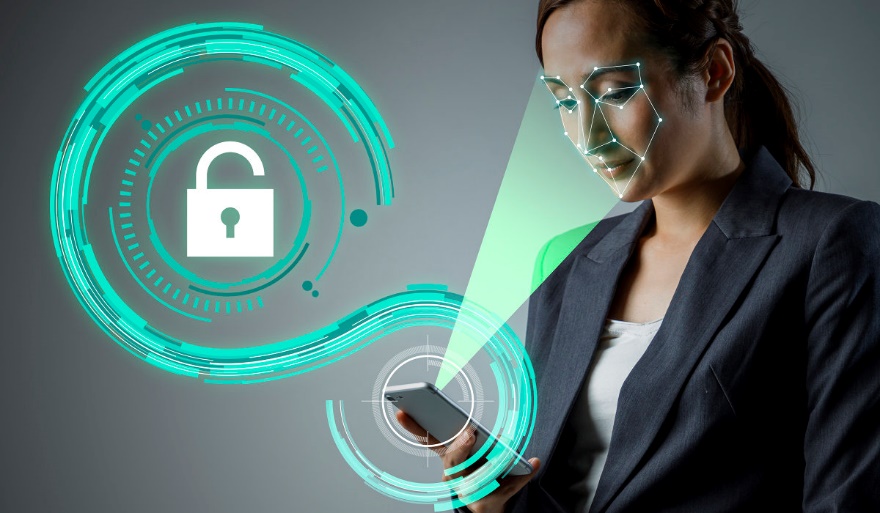 Know your taskTypes of Face Recognition tasks
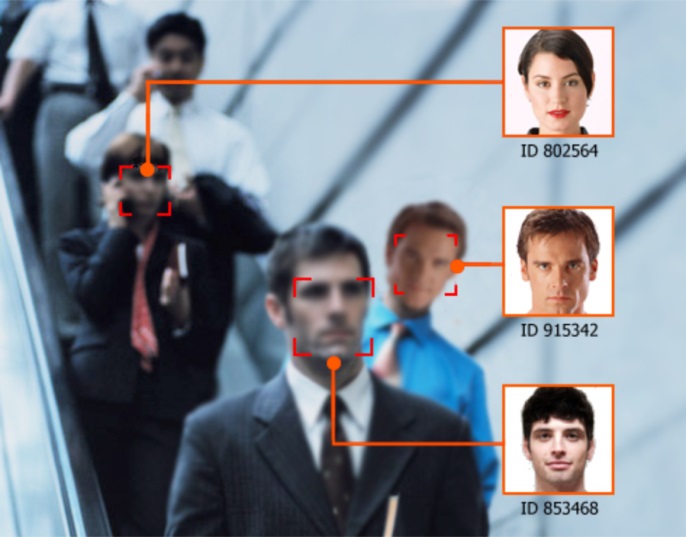 Face Identification / 1vN
Who is this human?

Closed-set Face Identification protocol
We know all captured persons. We just need to recognize them

Open-set Face Identification protocol
We need to recognize only known people and separate others
Open-set Face Identification protocol
N images to search from
Probe
We have a threshold to distinguish known persons and new ones
Threshold=0.2 for the example
vs
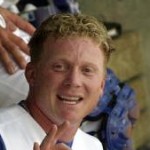 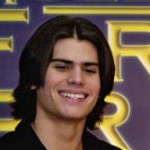 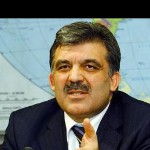 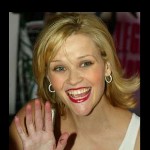 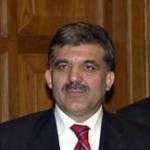 Here we predict the top-1 class for the input image and the distance to this class is smaller than the threshold. So we correctly recognize the person

In this case, the distance to the top-1 class is bigger than the threshold. Thus, we correctly mark the person as an unknown
Note that we can add this unknown person as a new class to the gallery using the calculated feature vector
[0.1 0.3 … 0.2]
[0.5 0.1 … 0.2]
[0.3 0.4 … 0.7]
[0.0 0.29 … 0.2]
[0.2 0.0 … 0.9]
0.5
1.2
0.1
0.9
Face features
distance
N images to search from
Probe
vs
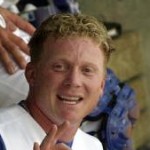 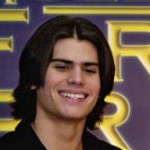 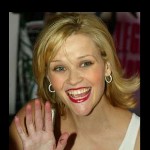 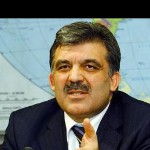 [0.1 0.3 … 0.2]
[0.5 0.1 … 0.2]
[0.0 0.29 … 0.2]
[0.2 0.0 … 0.9]
0.5
0.9
1.2
Face features
distance
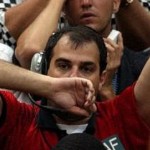 The very beginningDeepFace: Closing the Gap to Human-Level Performance in Face Verificationby Facebook AI* (экстремисты) in 2014
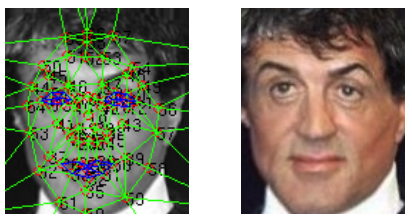 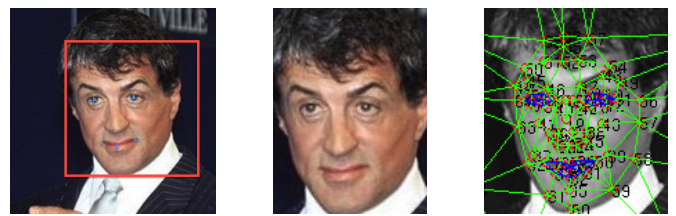 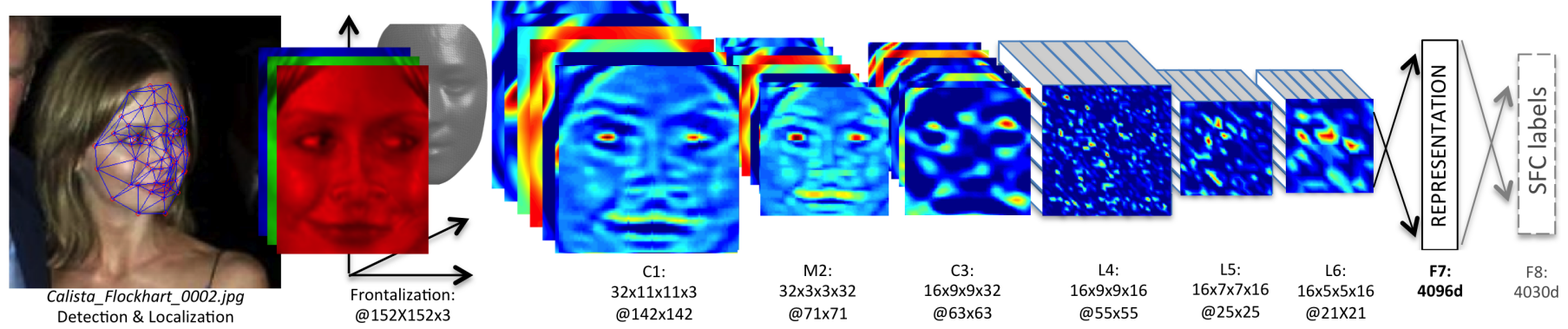 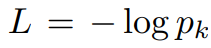 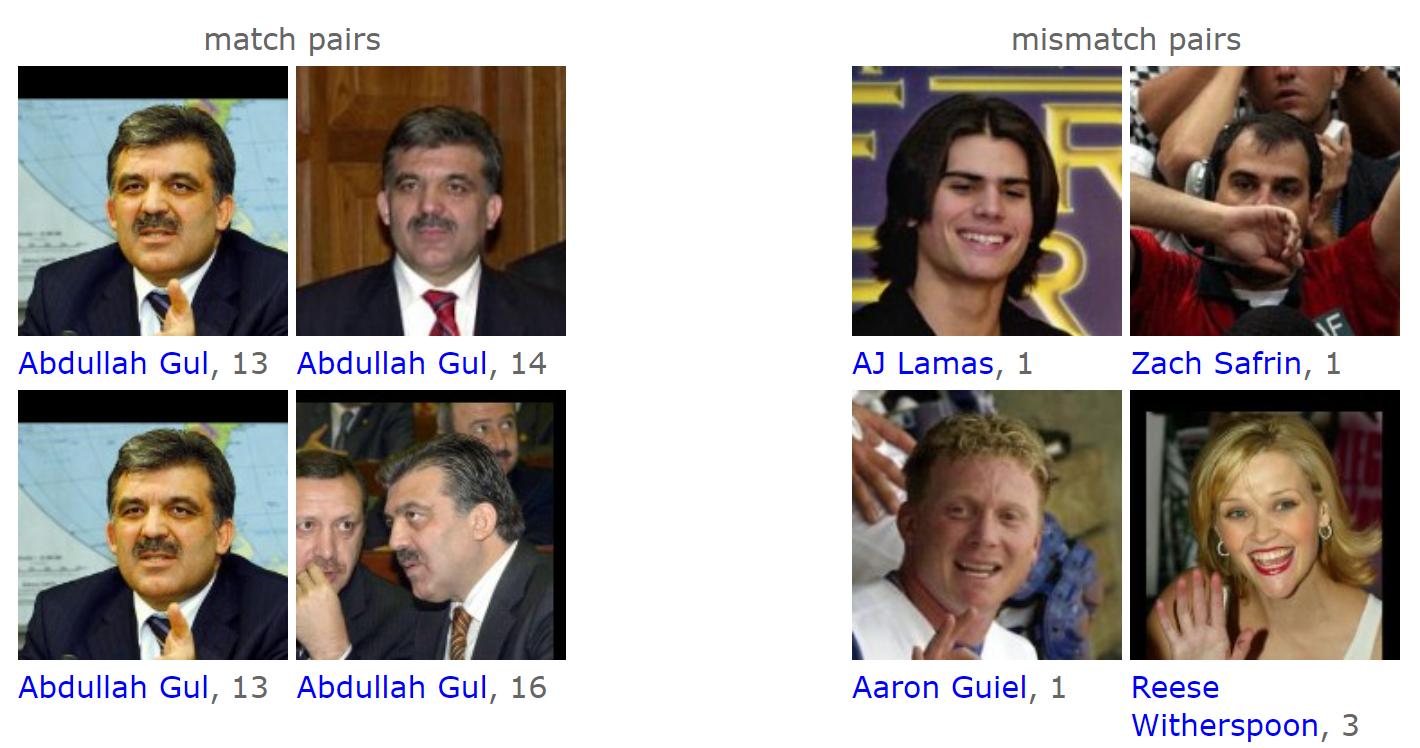 The true beginningFaceNet: A Unified Embedding for Face Recognition and Clusteringby Google Inc. in 2015
Google engineers introduce Metric Learning for Face Recognition:
The authors train a model to make embeddings so that all the embeddings for the same person are closer than all the embeddings of other persons. They achieve that using a Triplet loss:


This loss is motivated by the desired inequality:
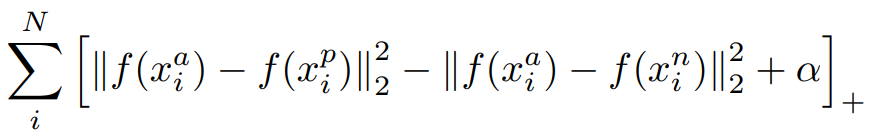 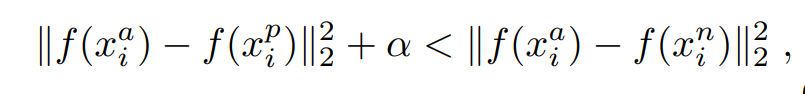 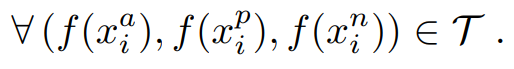 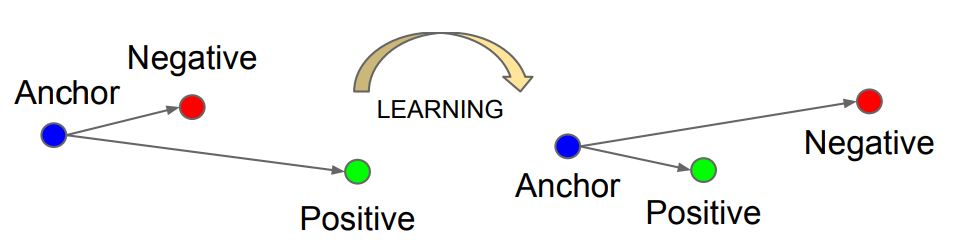 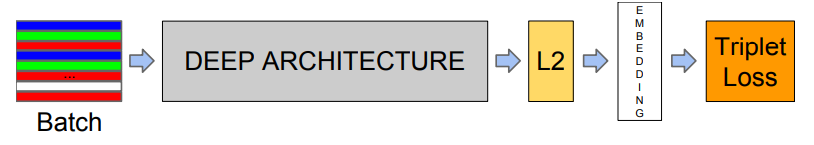 The true beginningFaceNet: A Unified Embedding for Face Recognition and Clusteringby Google Inc. in 2015
The trained dataset contains 200 million images of 8 million persons.
Therefore, the authors do not use any alignment.
It will take years until a similarly massive dataset becomes publicly available.
The model achieved 99.63% on LFW.

Even though the actual use of the Triplet loss is tricky (you need to gradually increase the complexity of triplets and re-estimate the complexity simultaneously), the paper gave birth to a wave of Metric Learning papers in Face Recognition.
13352 citations so far.
The beginning of angular supremacySphereFace: Deep Hypersphere Embedding for Face Recognitionby a group of universities in 2017
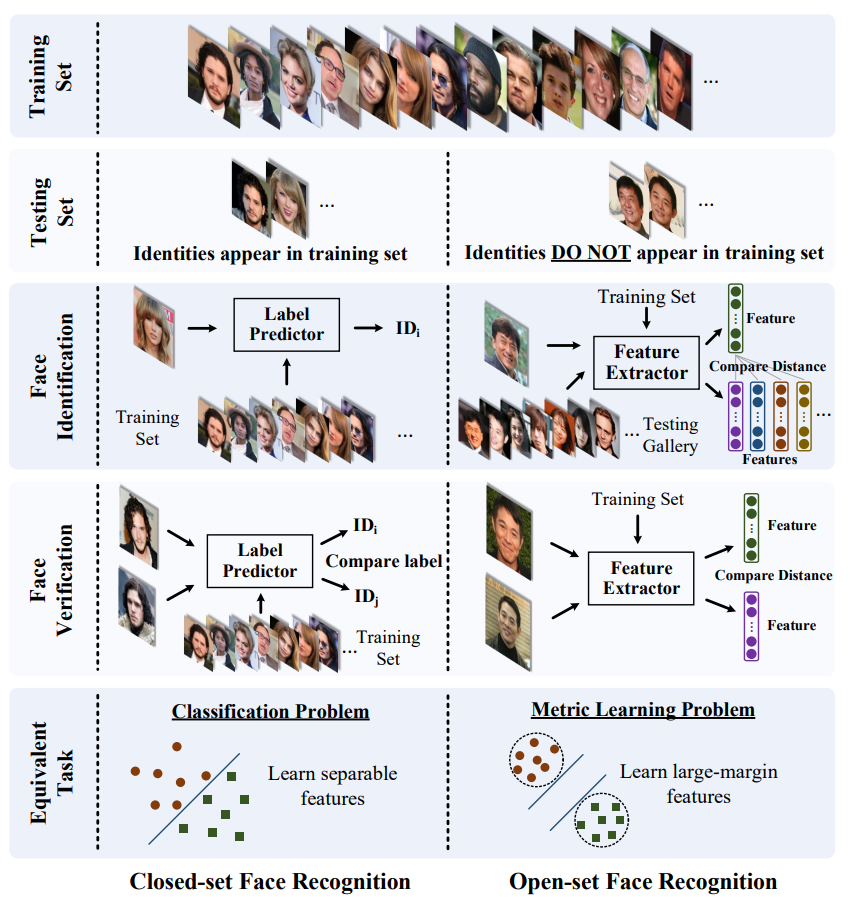 Despite the good results on LFW-like benchmarks, algorithms still struggled with the Open-Set Face Identification protocol.
The point is to have enough non-occupied areas in the feature space for all possible faces, even those not met during training.
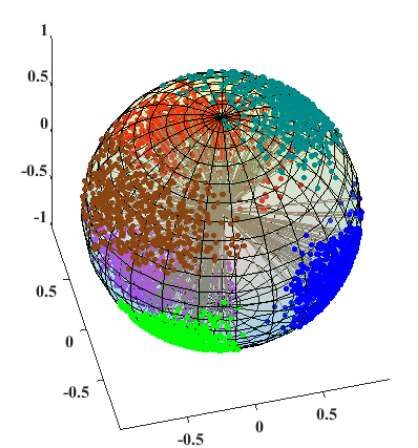 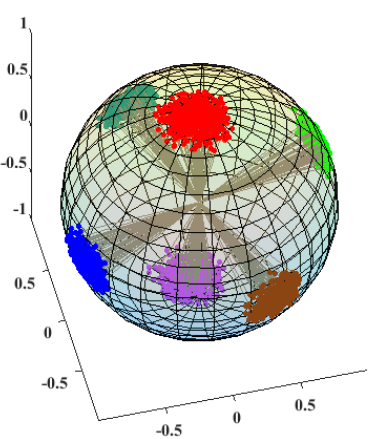 The beginning of angular supremacySphereFace: Deep Hypersphere Embedding for Face Recognitionby a group of universities in 2017
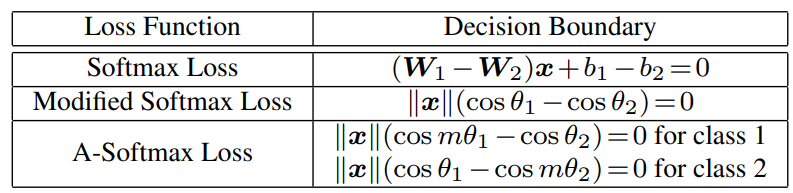 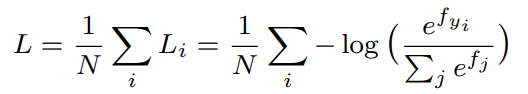 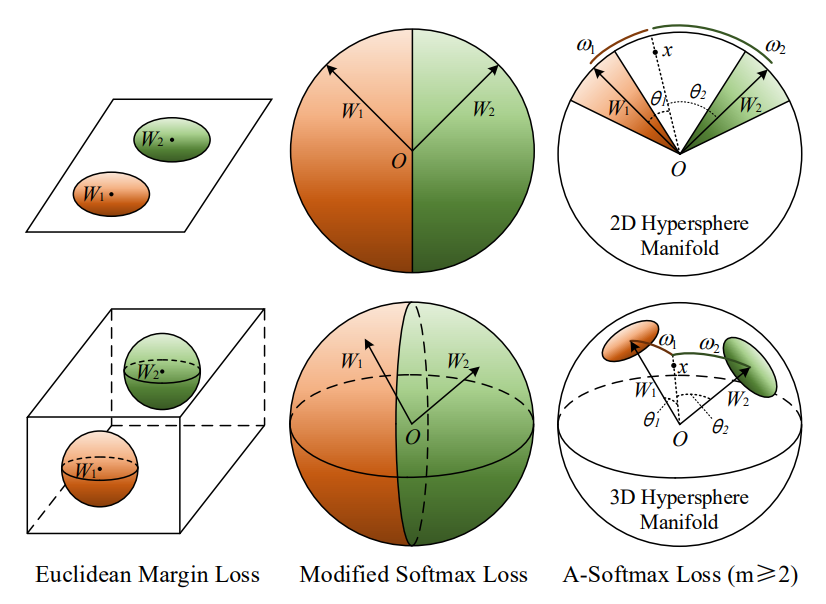 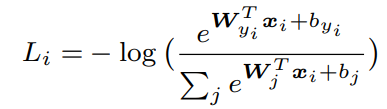 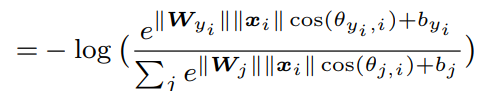 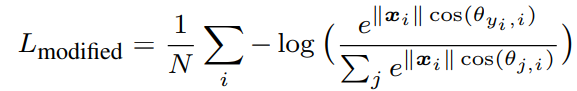 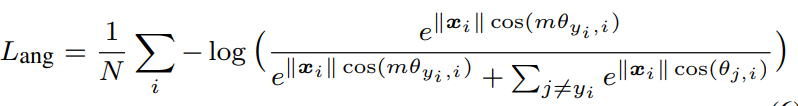 The beginning of angular supremacySphereFace: Deep Hypersphere Embedding for Face Recognitionby a group of universities in 2017
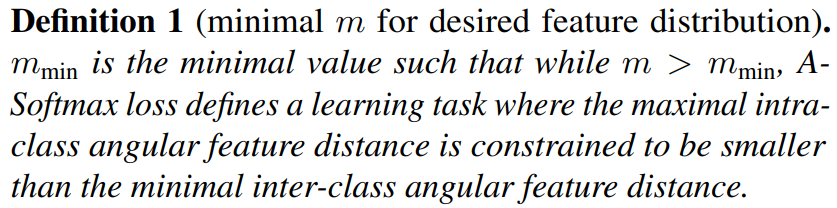 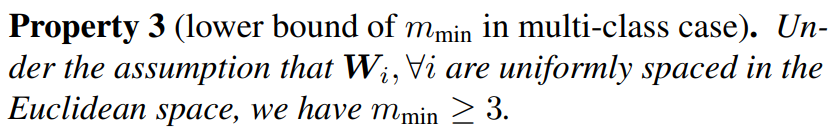 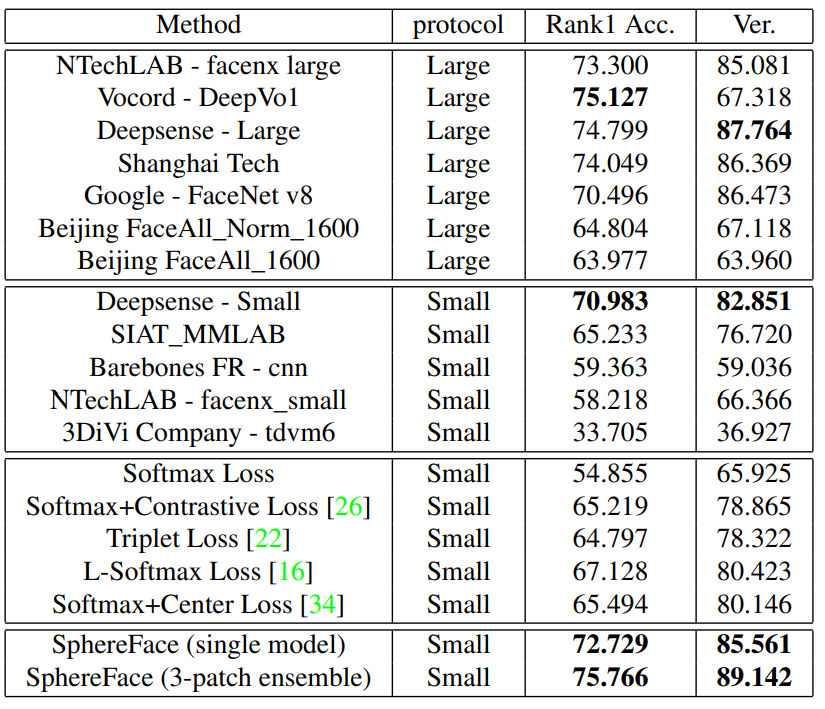 CosFace: Large Margin Cosine Loss for Deep Face Recognition andAdditive Margin Softmax for Face Verification by Tencent AI Lab and UESTC in January 2018
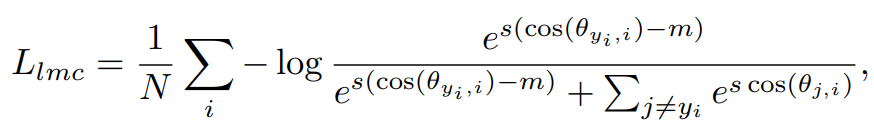 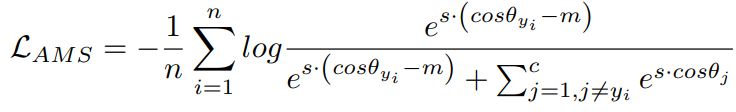 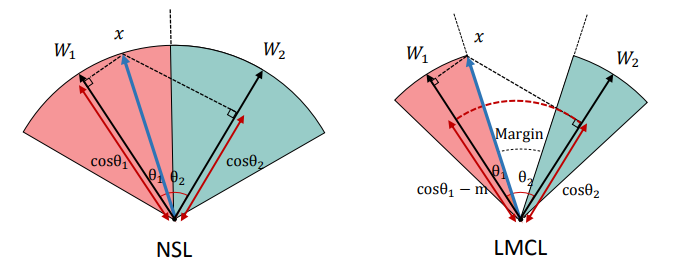 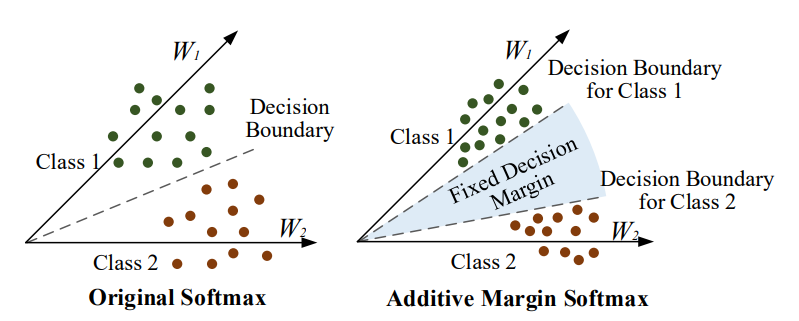 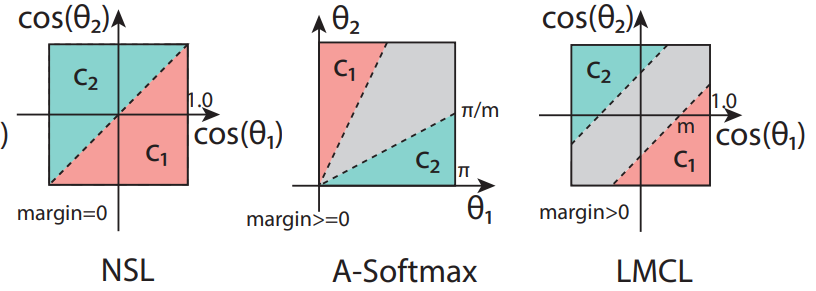 CosFace: Large Margin Cosine Loss for Deep Face Recognition andAdditive Margin Softmax for Face Verification by Tencent AI Lab and UESTC within 5 days in 2018
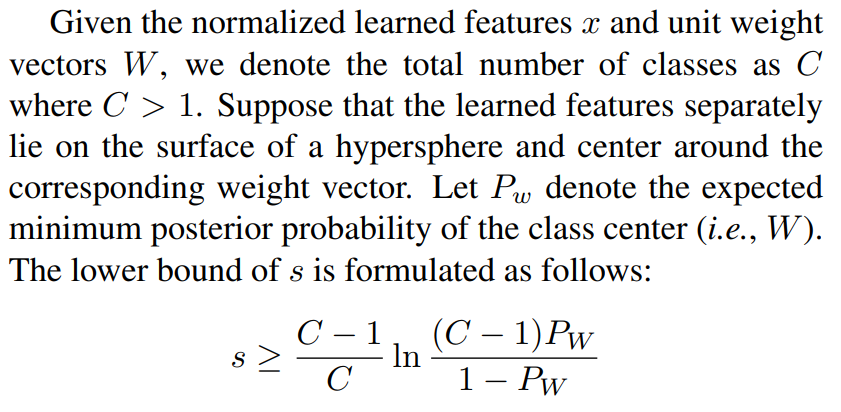 The authors also provide theoretical necessities on the length of normalized feature vectors.
The results are the following (mostly to show the gap from the year-before results):
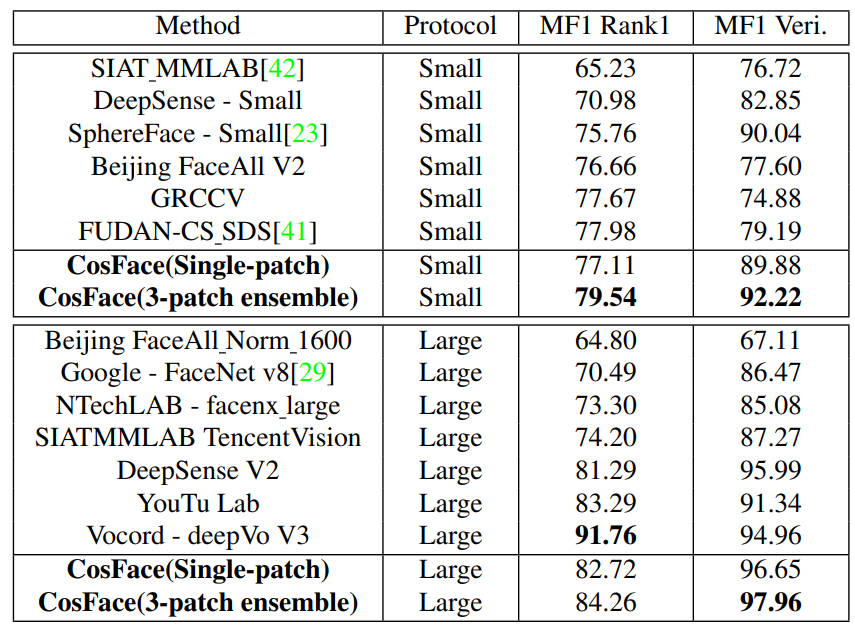 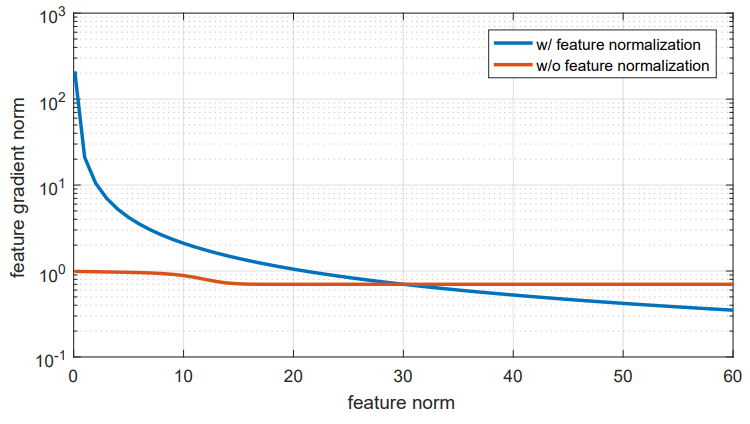 The completion of Metric LearningArcFace: Additive angular margin loss for deep face recognition by Imperial College London in January 2018
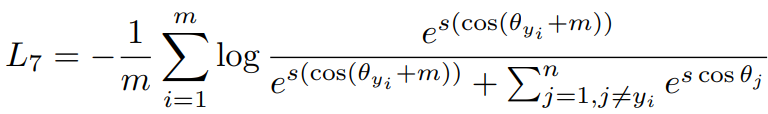 The authors present ArcFace or Additive Angular Margin (AAM-) Softmax.

But why this paper earned 4,6k citations and more well-acclaimed than previous ones?
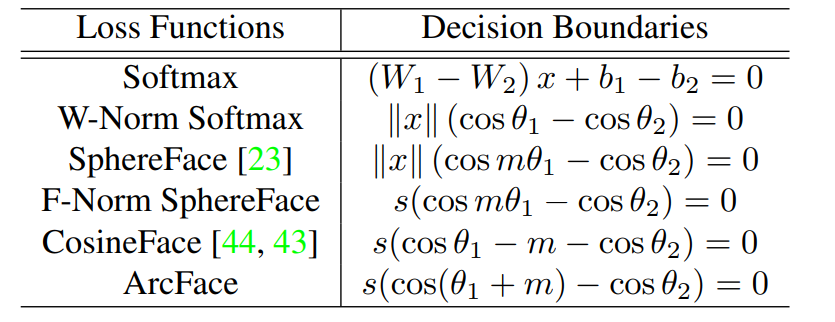 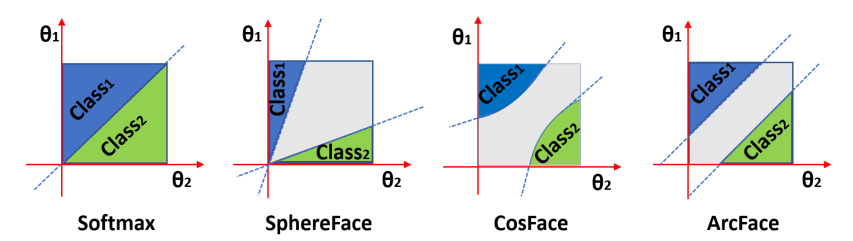 The completion of Metric LearningArcFace: Additive angular margin loss for deep face recognition by Imperial College London in January 2018
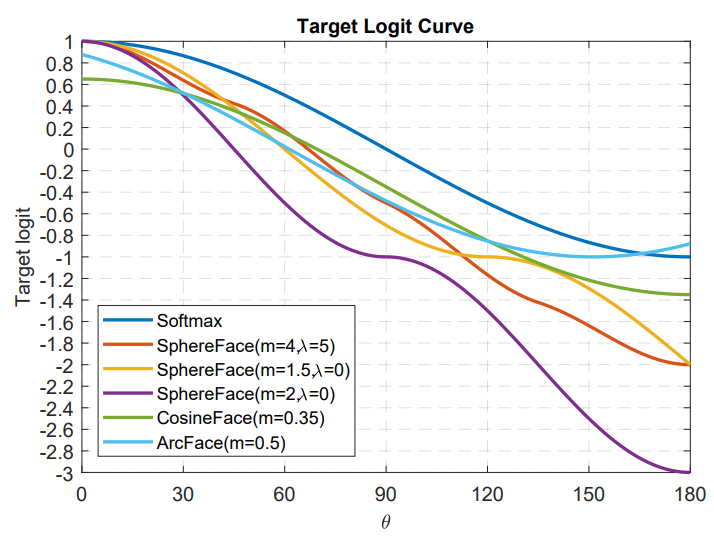 The authors provide an analysis of why angular losses work.
AAM-Softmax provides stronger penalization at the final part of the training.
The authors make extensive research on common model hyperparameters, e.g. Weight Decay, Batch Norm placing, etc.
The authors clean the biggest publicly available face dataset MS-Celeb-1M (not available anymore) and share the cleaned version of it as well as scripts for cleaning.
The authors share a very accurate code for the reproduction and the pretrained models mentioned in the paper.
Previous works with open code still required resources for reproduction and often omit the data preprocessing parts (i.e., cleaning and alignment). The disclosed models hugely boosted the developments in face-related areas.
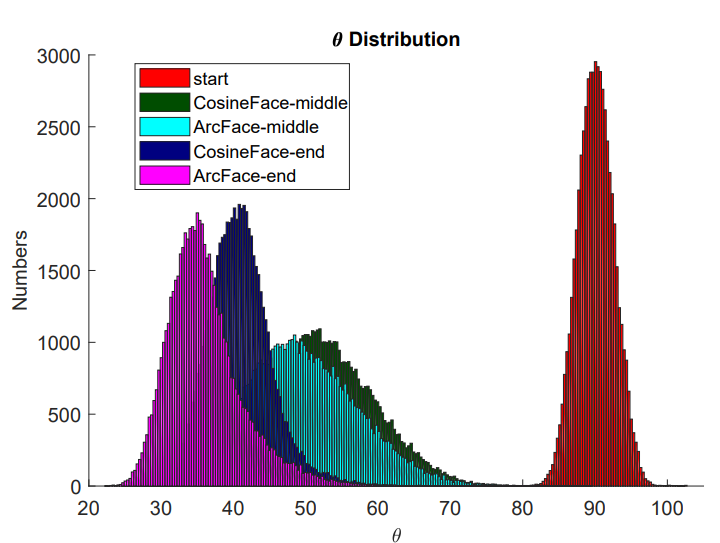 The completion of Metric LearningArcFace: Additive angular margin loss for deep face recognition by Imperial College London in January 2018
The presented algorithm achieved 7th place in the NIST Face Recognition Vendor Test 2019, the most authoritative Face Recognition benchmark by the US government. 
Moreover, the authors evaluate their model on almost all acclaimed benchmarks and achieve state-of-the-art on almost all of them using a single model.
The authors make research on the combination of angular losses which further improves the results.



The authors still update the initial paper on arXiv implementing and sharing more and more tricks.
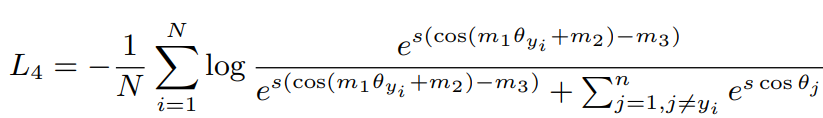 Squeezing the last dropsCircle Loss: A Unified Perspective of Pair Similarity Optimization by MEGVII in January 2020
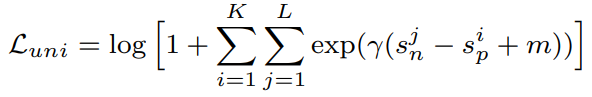 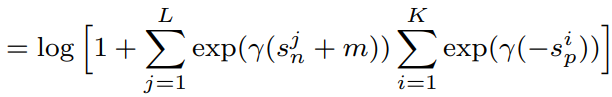 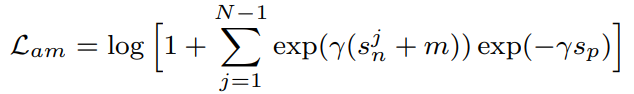 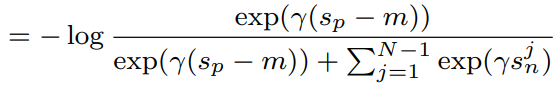 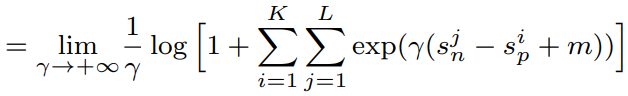 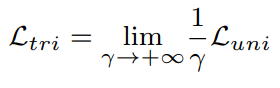 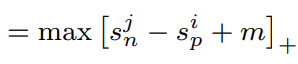 Squeezing the last dropsCircle Loss: A Unified Perspective of Pair Similarity Optimization by MEGVII in January 2020
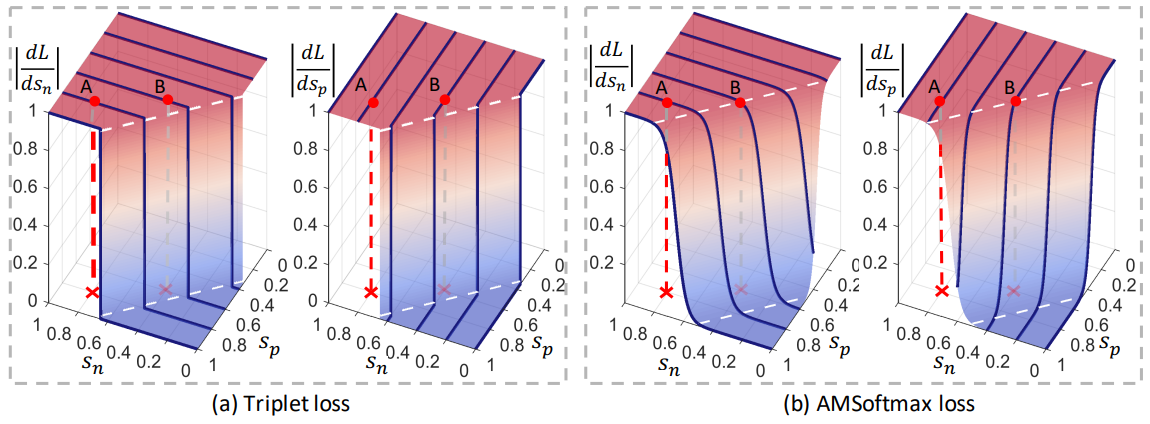 The authors analyze the gradients for the mentioned losses and emphasize their weak points using a toy example with a single positive and single negative pair.
The authors add scaling parameters for positive gradients and negative gradients that become larger when  a similarity score deviates far from its optimum:
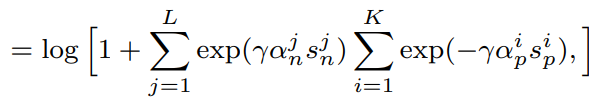 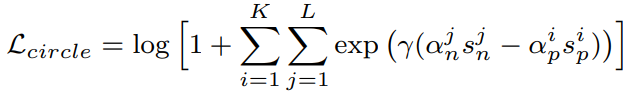 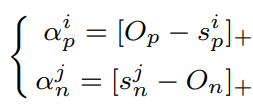 Squeezing the last dropsCircle Loss: A Unified Perspective of Pair Similarity Optimization by MEGVII in January 2020
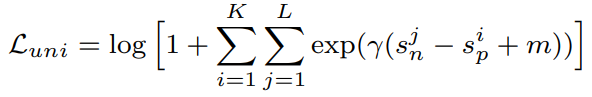 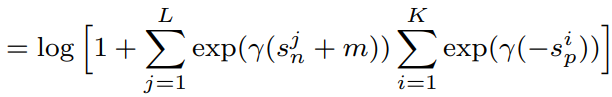 Since positive and negative similarities are used in an asymmetric way, the authors add separate margins to them.
The decision boundary for the toy example causes the name of the article.





The results are slightly better than ArcFace.
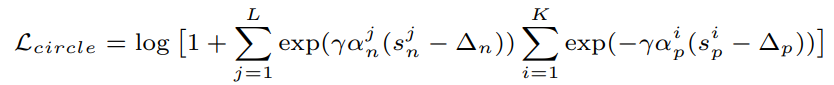 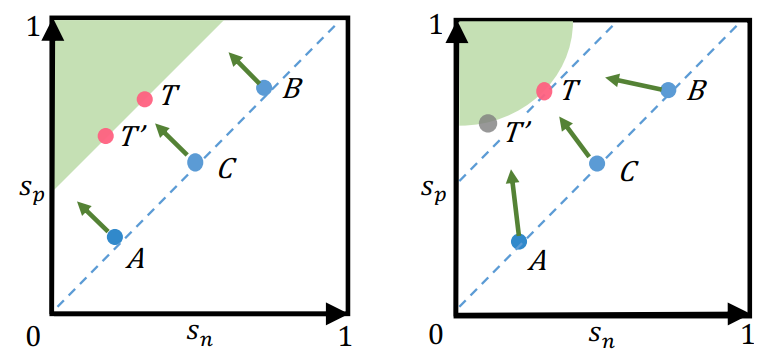 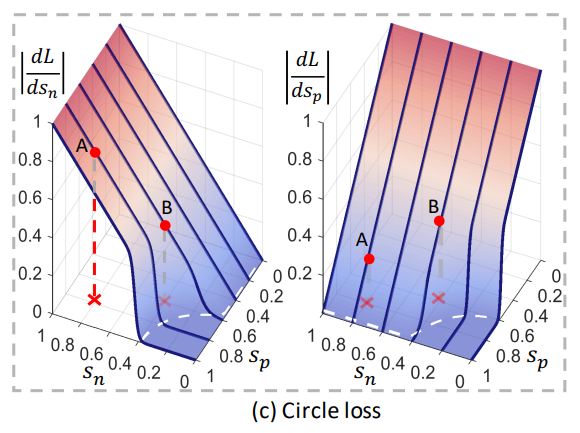 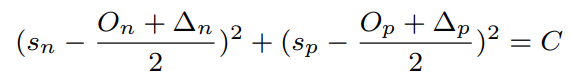 In March 2021, Tsinghua University together with London Imperial College reveal the WebFace260M dataset to open-source.It has two versions:
Cleaned version with 42M images of 2M identities.
Full noisy version with 260M images and 4M identities.
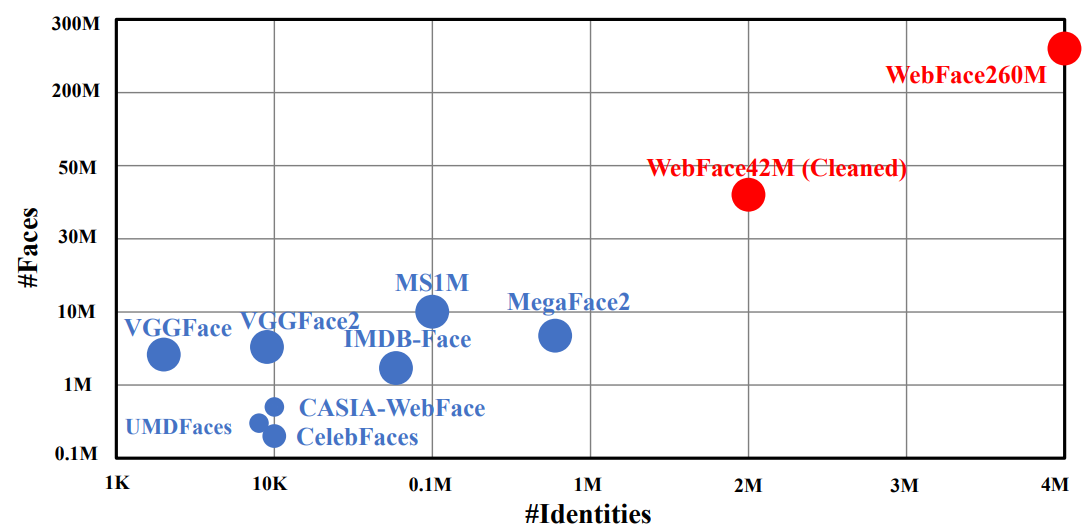 Killing Two Birds with One Stone: Efficient and Robust Training of Face Recognition CNNs by Partial FC by DeepGlint and InsightFace in 2022
Since we use an enormous dataset, we have to deal with issues that always exist for such an extensive dataset:
There are separate classes that actually belong to the same person.
Most of the classes are small and rarely appear in a batch, leading to the drifting of corresponding centroids.

For instance, these are charts for the WebFace42M dataset:
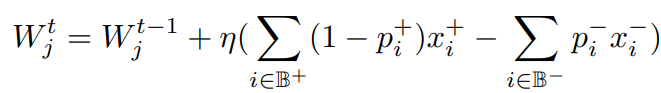 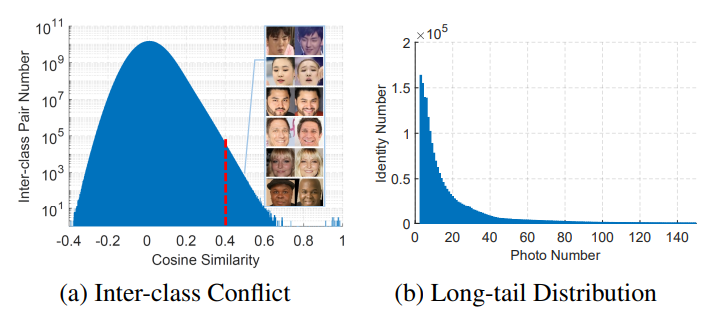 Killing Two Birds with One Stone: Efficient and Robust Training of Face Recognition CNNs by Partial FC by DeepGlint and InsightFace in 2022
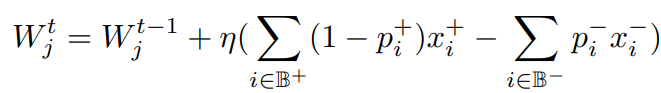 Killing Two Birds with One Stone: Efficient and Robust Training of Face Recognition CNNs by Partial FC by DeepGlint and InsightFace in 2022
To solve all the mentioned issues, the authors use PartialFC. That is, the authors use only a part of "negative" centroids during each step for softmax calculation.






Thus, we separate the updates of centroids belonging to the same class; reduce the drifting of rear classes; optimize the memory consumption.
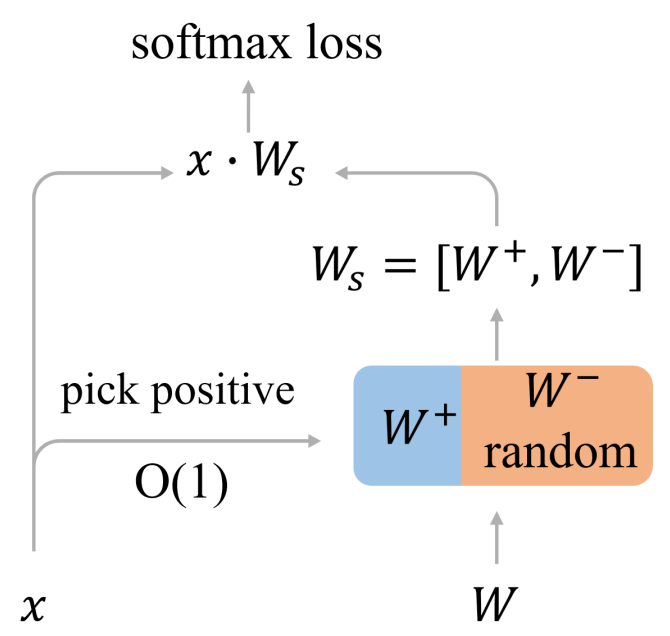 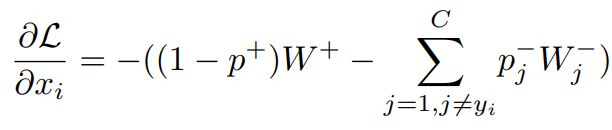 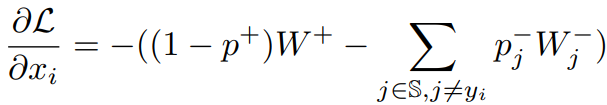 Killing Two Birds with One Stone: Efficient and Robust Training of Face Recognition CNNs by Partial FC by DeepGlint and InsightFace in 2022
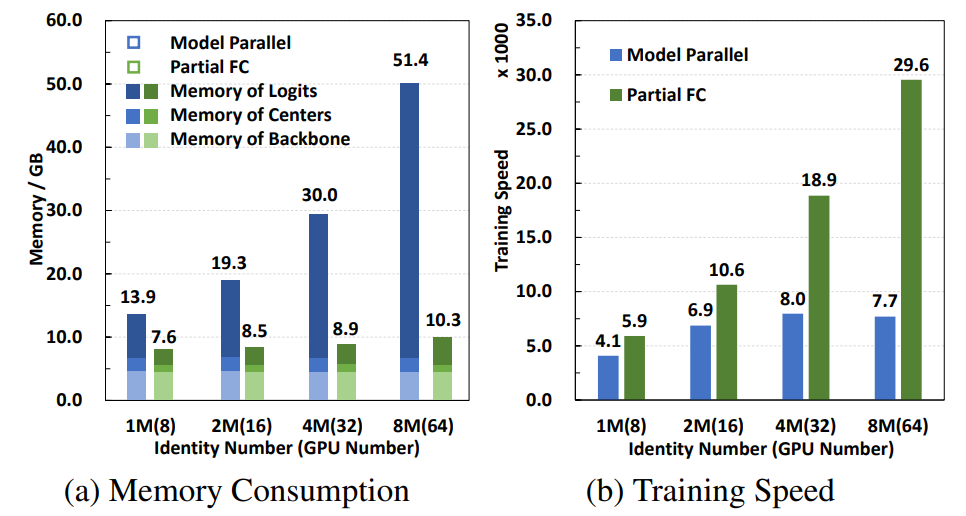 Some measurements for the proposed method:





But what is more important:


And it is still in top-5 of all-time:
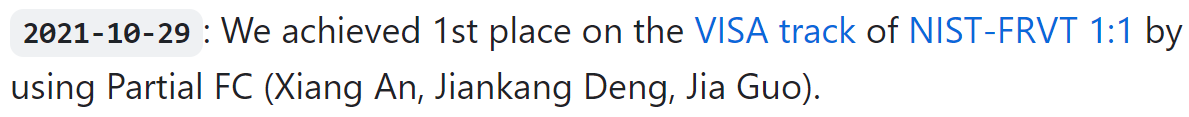 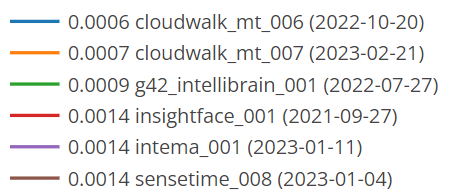 AdvHat: Real-World Adversarial Attack on ArcFace Face ID System (2019)
Stepan Komkov* and Aleksandr Petiushko
*main author

Presentation of the paper from the ICPR'20 conference
Adversarial Attacks
Neural networks are vulnerable to so-called Adversarial Attacks:
It is possible to negligibly modify an input image of a neural network in a way to make the network provide wrong predictions for this input
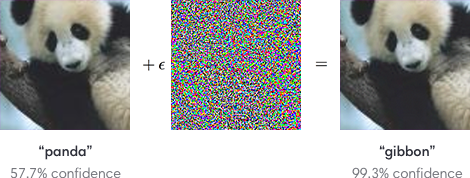 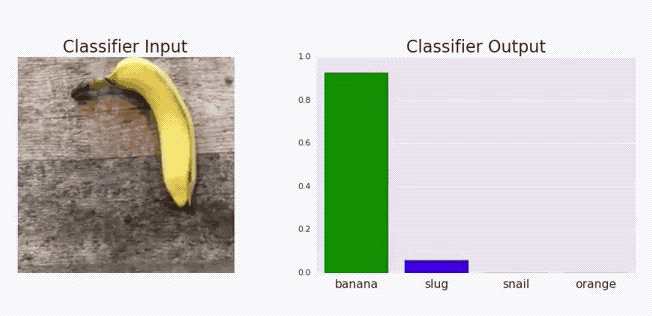 Moreover, Adversarial Attacks exist not only in the digital domain. They are also applicable to the real-world shooting
The main idea of the paper
We show that a carefully designed rectangular sticker placed on a hat may fool state of the art solutions in the FaceID domain
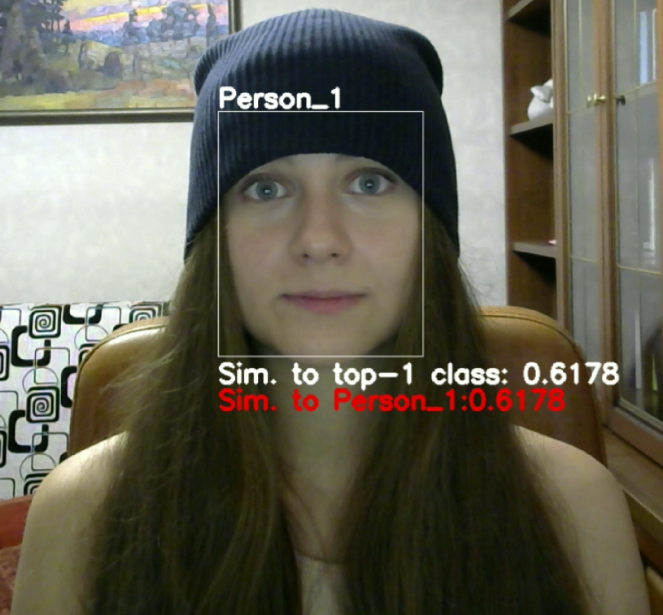 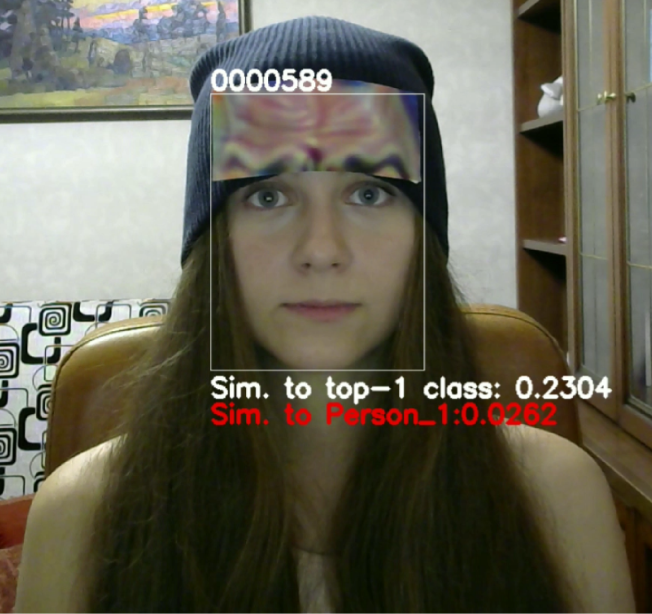 Prior Art
Mahmood Sharif et al. are the first who created real-world adversarial accessorizes that may fool the FaceID system in real life






Examples of accessories that make a person unrecognizable for the FaceID system from [1]
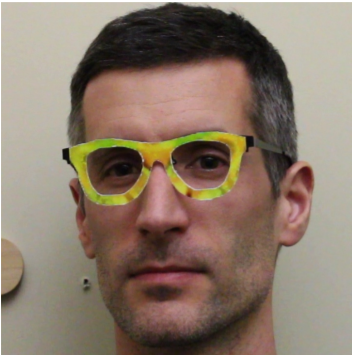 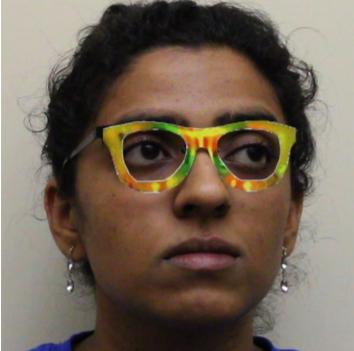 [1] Sharif M. et al. Accessorize to a crime: Real and stealthy attacks on state-of-the-art face recognition //Proceedings of the 2016 acm sigsac conference on computer and communications security. – 2016. – С. 1528-1540.
Prior Art
However, there are some drawbacks in [1] in the context of the current level of technique:
The attacks were prepared for the previous generation of FaceID models
Models for closed-set recognition were considered only
Shooting conditions varied weakly (e.g. angles of head and lightning condition)
You have to prepare a complex shape object to reproduce the attack
[1] Sharif M. et al. Accessorize to a crime: Real and stealthy attacks on state-of-the-art face recognition //Proceedings of the 2016 acm sigsac conference on computer and communications security. – 2016. – С. 1528-1540.
Our Work
We focus on ResNet 100E-IR, ArcFace@ms1m-refine-v2 model [2]
One of the strongest models for face recognition and at the same time publicly available
[2] Deng J. et al. Arcface: Additive angular margin loss for deep face recognition //Proceedings of the IEEE Conference on Computer Vision and Pattern Recognition. – 2019. – С. 4690-4699.
Our Work
We focus on ResNet 100E-IR, ArcFace@ms1m-refine-v2 model [2]
One of the strongest models for face recognition and at the same time publicly available
We use an open-set scenario, i.e. we concentrate on similarities between feature vectors instead of class probabilities
A common technique used for Face Recognition
[2] Deng J. et al. Arcface: Additive angular margin loss for deep face recognition //Proceedings of the IEEE Conference on Computer Vision and Pattern Recognition. – 2019. – С. 4690-4699.
Our Work
We focus on ResNet 100E-IR, ArcFace@ms1m-refine-v2 model [2]
One of the strongest models for face recognition and at the same time publicly available
We use an open-set scenario, i.e. we concentrate on similarities between feature vectors instead of class probabilities
A common technique used for Face Recognition
We estimate our attack in various shooting conditions
[2] Deng J. et al. Arcface: Additive angular margin loss for deep face recognition //Proceedings of the IEEE Conference on Computer Vision and Pattern Recognition. – 2019. – С. 4690-4699.
Our Work
We focus on ResNet 100E-IR, ArcFace@ms1m-refine-v2 model [2]
One of the strongest models for face recognition and at the same time publicly available
We use an open-set scenario, i.e. we concentrate on similarities between feature vectors instead of class probabilities
A common technique used for Face Recognition
We estimate our attack in various shooting conditions
Our method is easy to reproduce
See https://github.com/papermsucode/advhat for the instruction for reproduction
[2] Deng J. et al. Arcface: Additive angular margin loss for deep face recognition //Proceedings of the IEEE Conference on Computer Vision and Pattern Recognition. – 2019. – С. 4690-4699.
Our Method
The overall pipeline for sticker preparation is as follows:
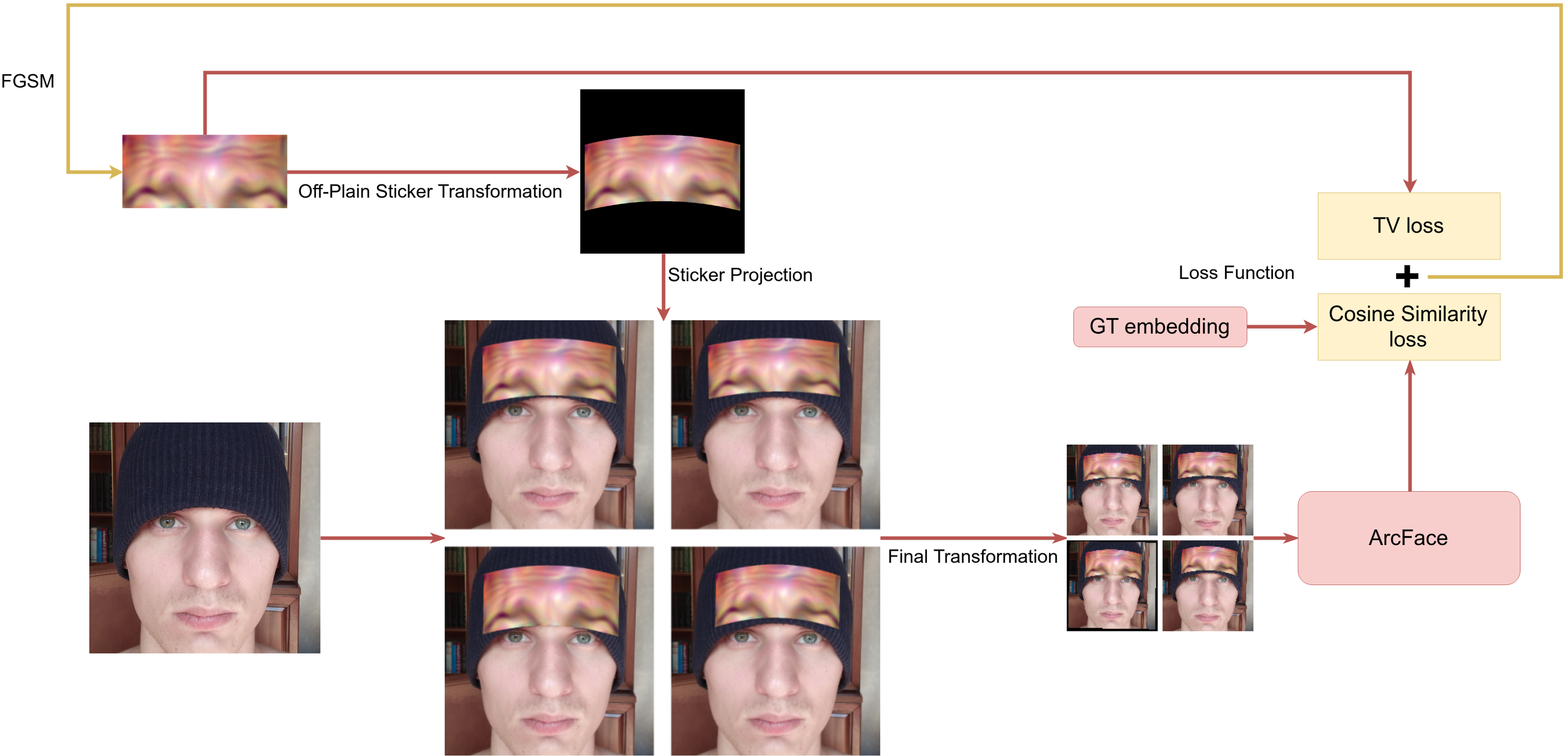 MI-
Trainable part
Off-Plain Sticker Transformation
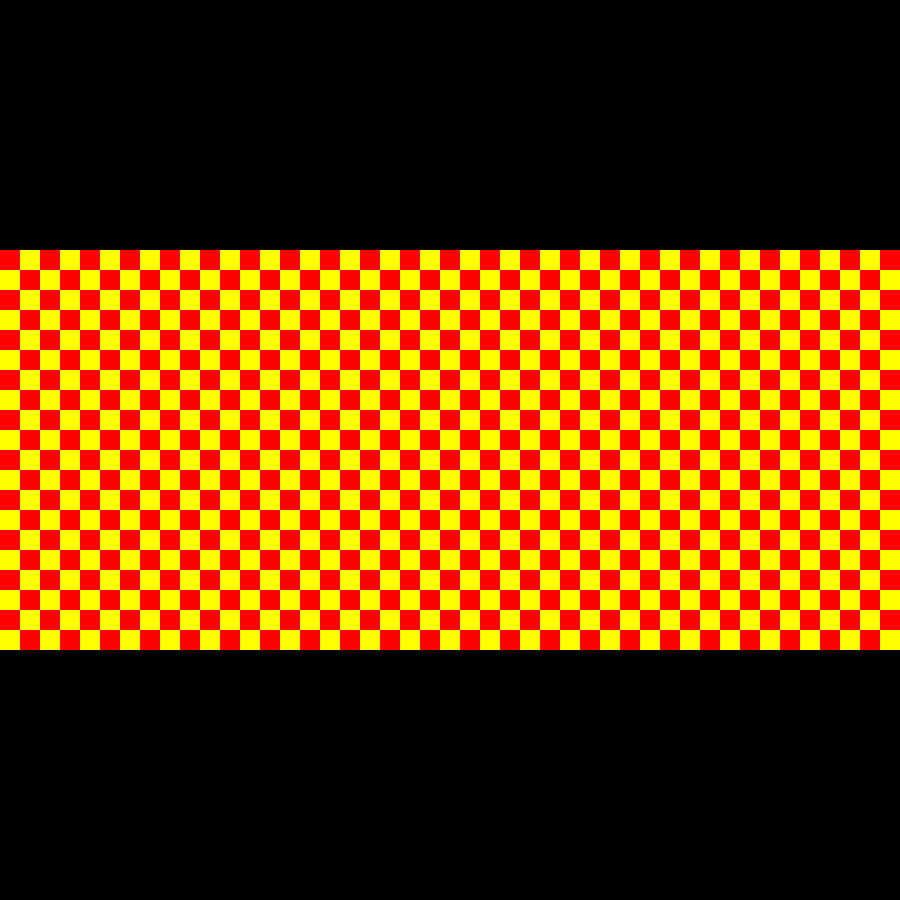 When we put a rectangular sticker on a hat, it bends and rotates
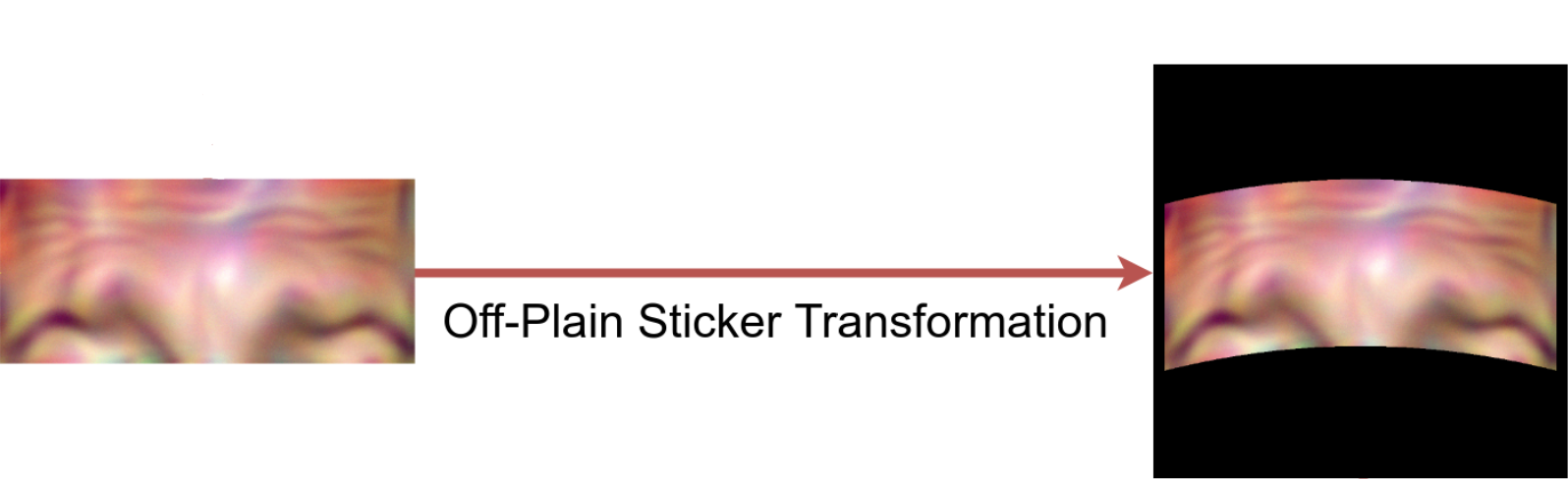 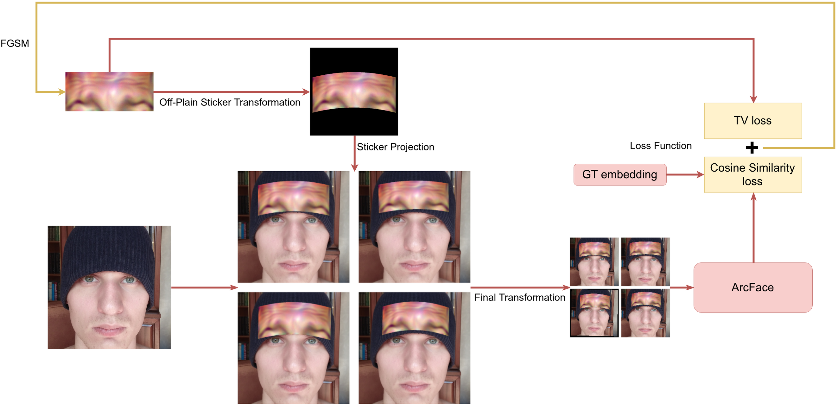 Off-Plain Sticker Transformation
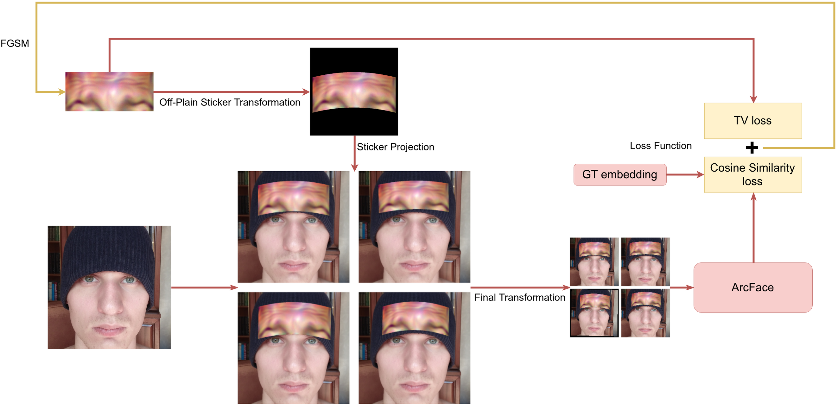 Off-Plain Sticker Transformation
We implement the proposed transformation using conventional tensor operations in a fully differentiable way
We change the parabola rate and the angle of rotation a little during the attack preparation to make the attack more robust
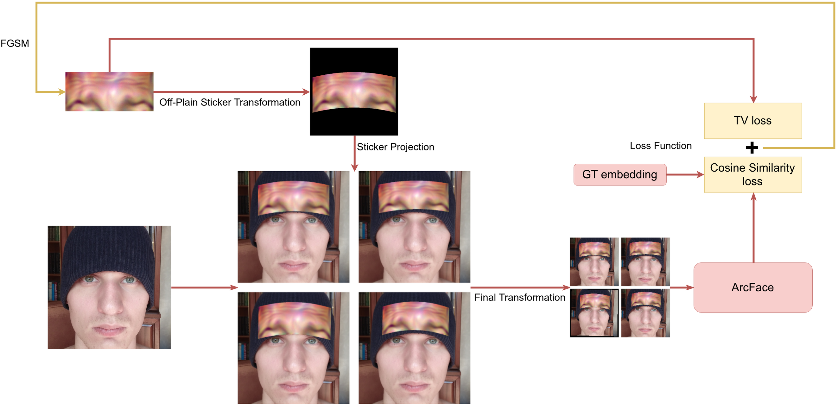 Sticker Projection
We use Spatial Transformer Layer (STL) [3] to project the obtained sticker on the image of face
We also slightly change the parameters of the projection during the attack preparation:
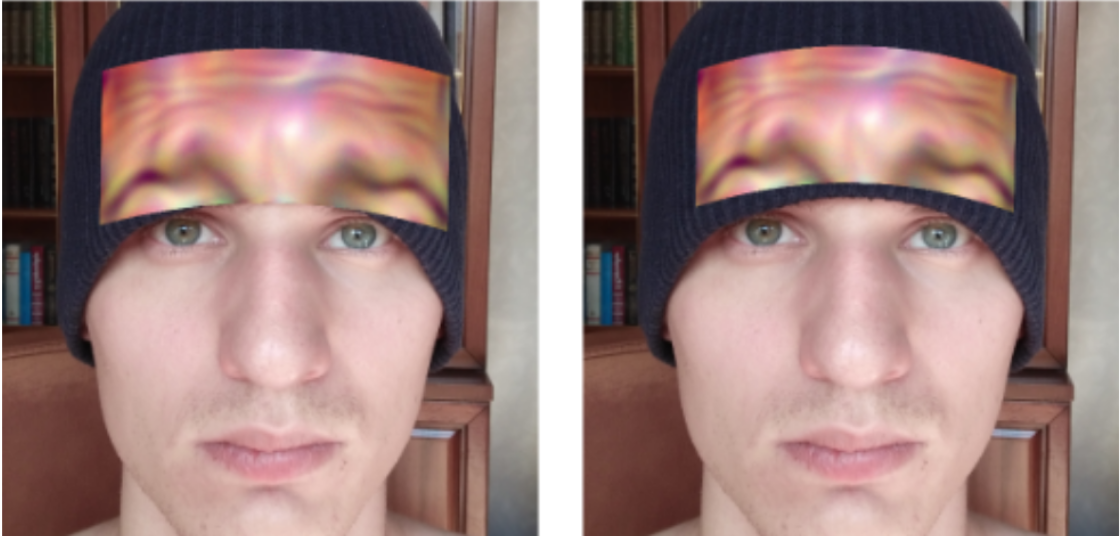 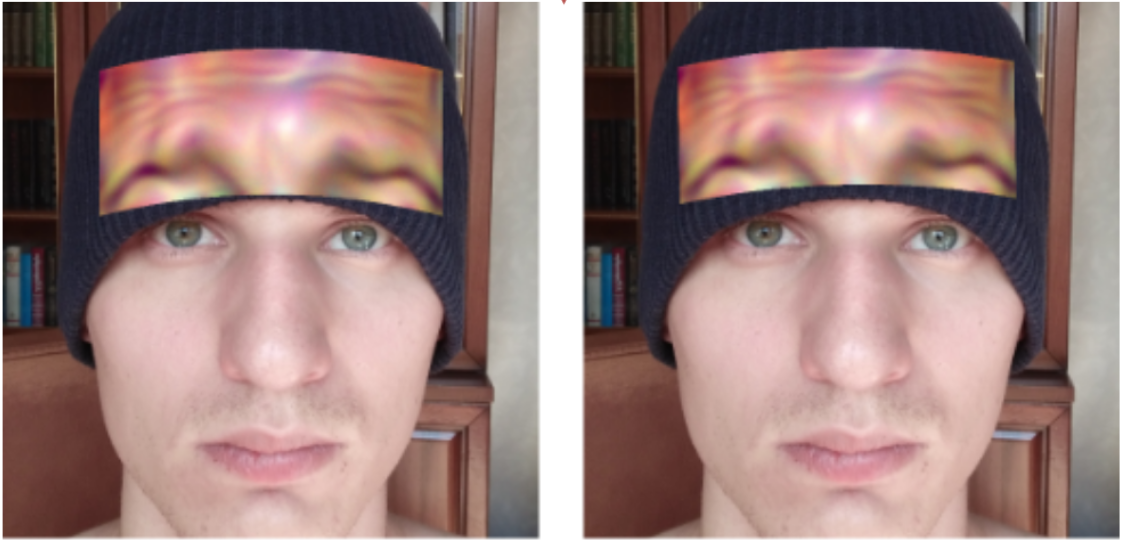 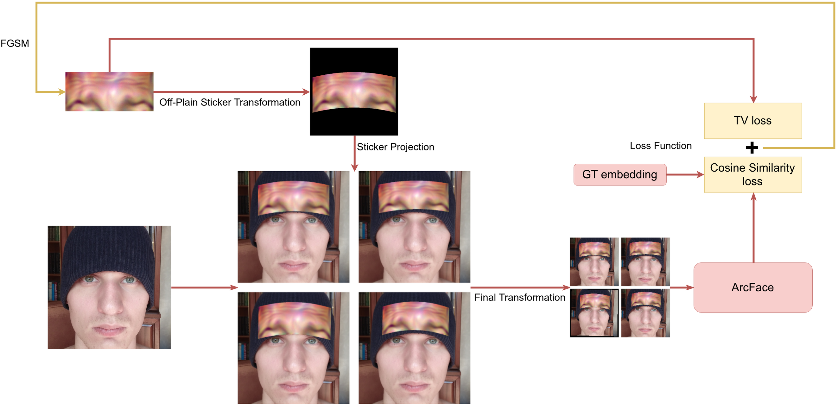 [3] Jaderberg M. et al. Spatial transformer networks //Advances in neural information processing systems. – 2015. – С. 2017-2025.
Final Transformation
We use STL [3] again to resize the obtained image to the size required by the FaceID model
We slightly jitter the whole image during this part
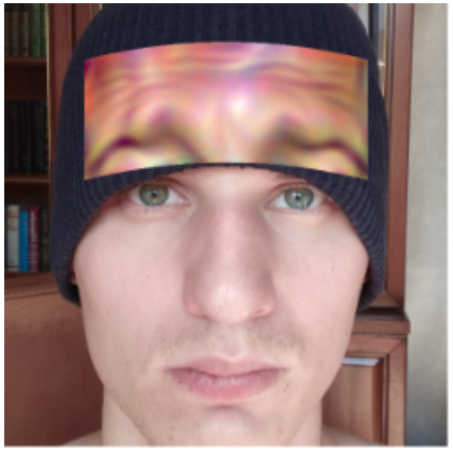 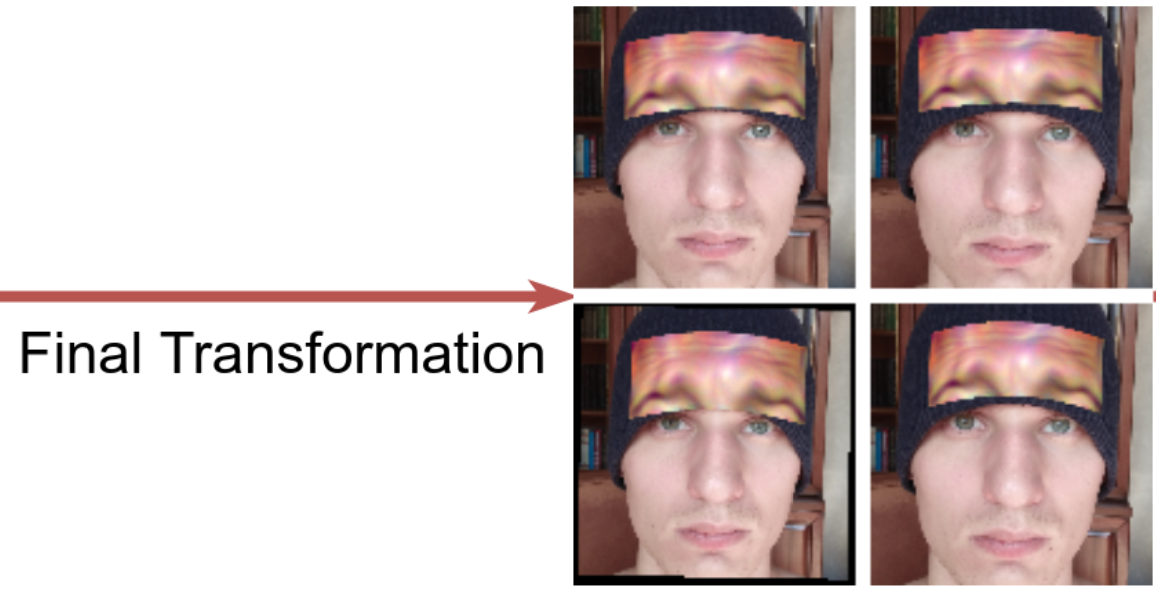 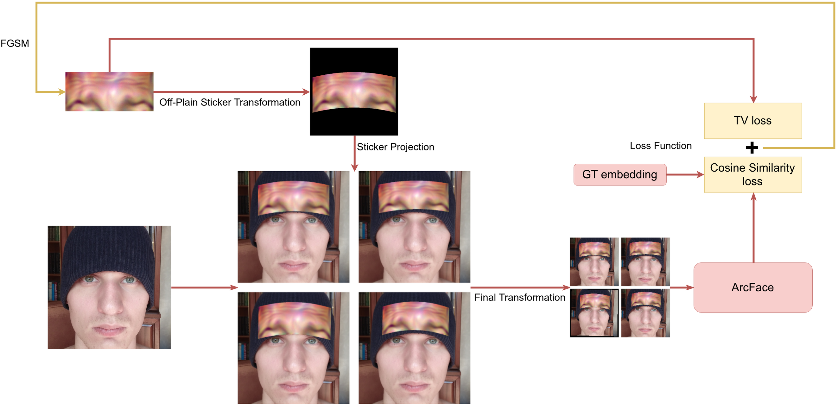 [3] Jaderberg M. et al. Spatial transformer networks //Advances in neural information processing systems. – 2015. – С. 2017-2025.
Loss Function
A batch of images with various projection parameters is fed to the ArcFace FaceID model to calculate their feature vectors
We minimize cosine similarity between evaluated feature vectors and the ground truth one using the first loss function:

Total Variation loss makes the sticker image smoother:


The final loss is the sum of the aforementioned losses:
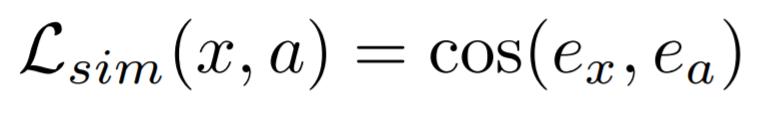 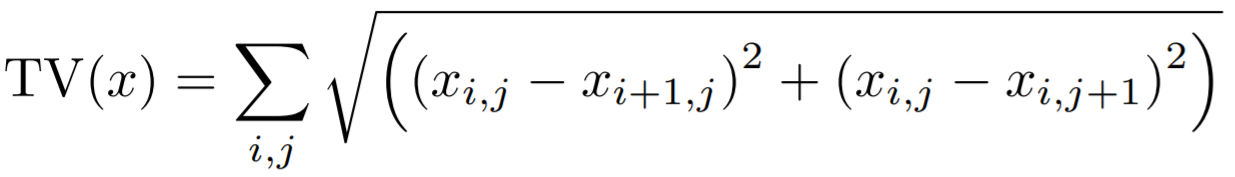 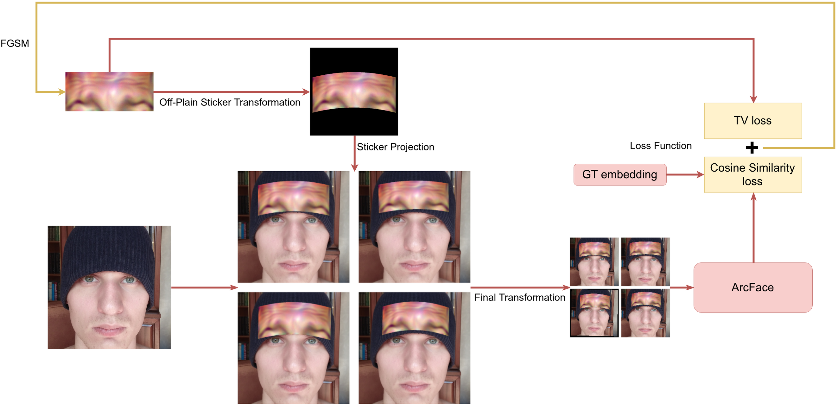 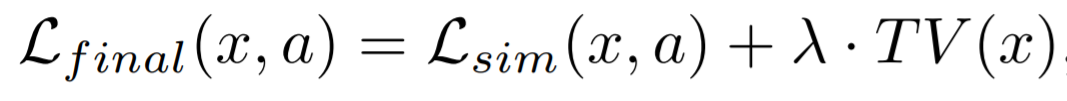 Some Context
FaceID is an open-set task i.e. the known set of classes during inference can differ from the training ones
The common procedure of recognition of face:
Calculation of feature vector of the face
Similarity measurement to the stored feature vectors
If similarity to the top-1 class A is bigger than a threshold then the face is labeled as a face of person A
Thresholds are chosen based on the acceptable rate of false recognitions
For instance, a threshold for the ArcFace system varies from 0.328 to 0.823 according to the IJB-B benchmark [4]
[4] Whitelam C. et al. Iarpa janus benchmark-b face dataset //Proceedings of the IEEE Conference on Computer Vision and Pattern Recognition Workshops. – 2017. – С. 90-98.
Testing Scenario
The fooling rate depends on the chosen threshold crucially. That is why we show distributions of similarities to the ground-truth feature vector instead of some specific fooling rates
We use the first 1000 classes from the CASIA [5] face dataset as known classes
We calculate one average feature vector for each of these 1000 classes
Note that it is harder to fool the recognition system and make the top-1 class incorrect when the number of classes is small
We evaluate our approach for 10 people of different age and gender: four females of age 30, 23, 16, 5 and six males of age 36, 32, 29, 24, 24, 8
[5] Yi D. et al. Learning face representation from scratch //arXiv preprint arXiv:1411.7923. – 2014.
Experiments with fixed conditions
Blue: Cosine similarities between anchor images and images with a hat
Orange: Cosine similarities between anchor images and images with an adversarial sticker
Green: Differences between aforementioned similarities
Red: The top-1 similarity to the first 1000 classes from CASIA
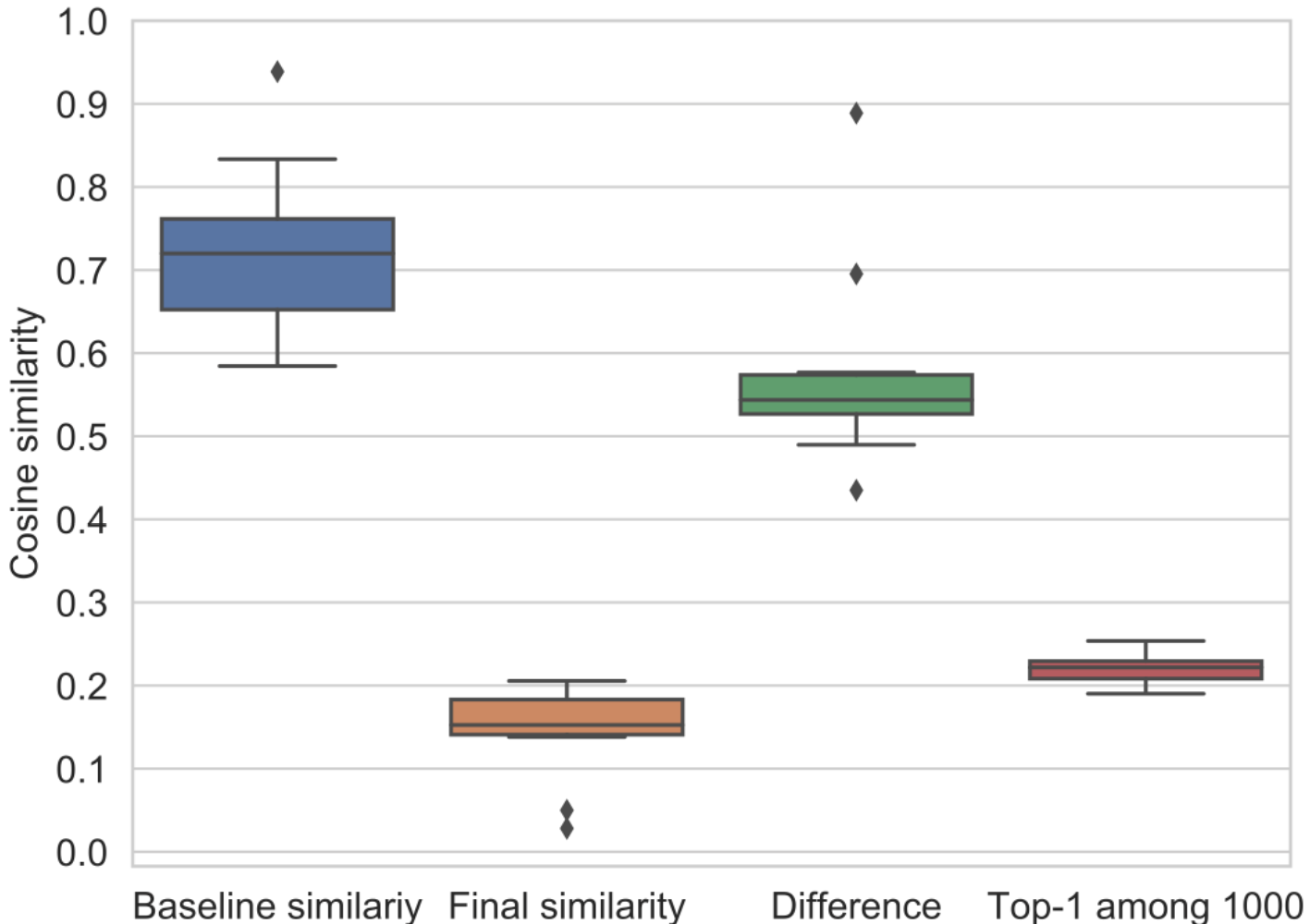 Experiments with various conditions
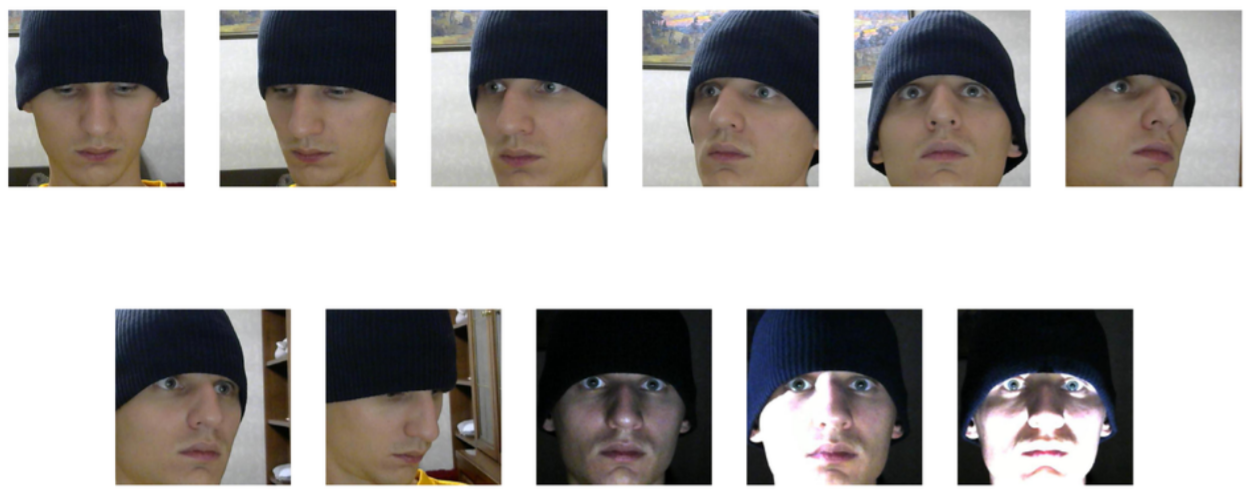 We also perform experiments with 11 non-trivial conditions to examine the robustness of our approach
The conditions are depicted on the right

Similarities to the ground-truth with (o) and without (x) adversarial sticker for these conditions
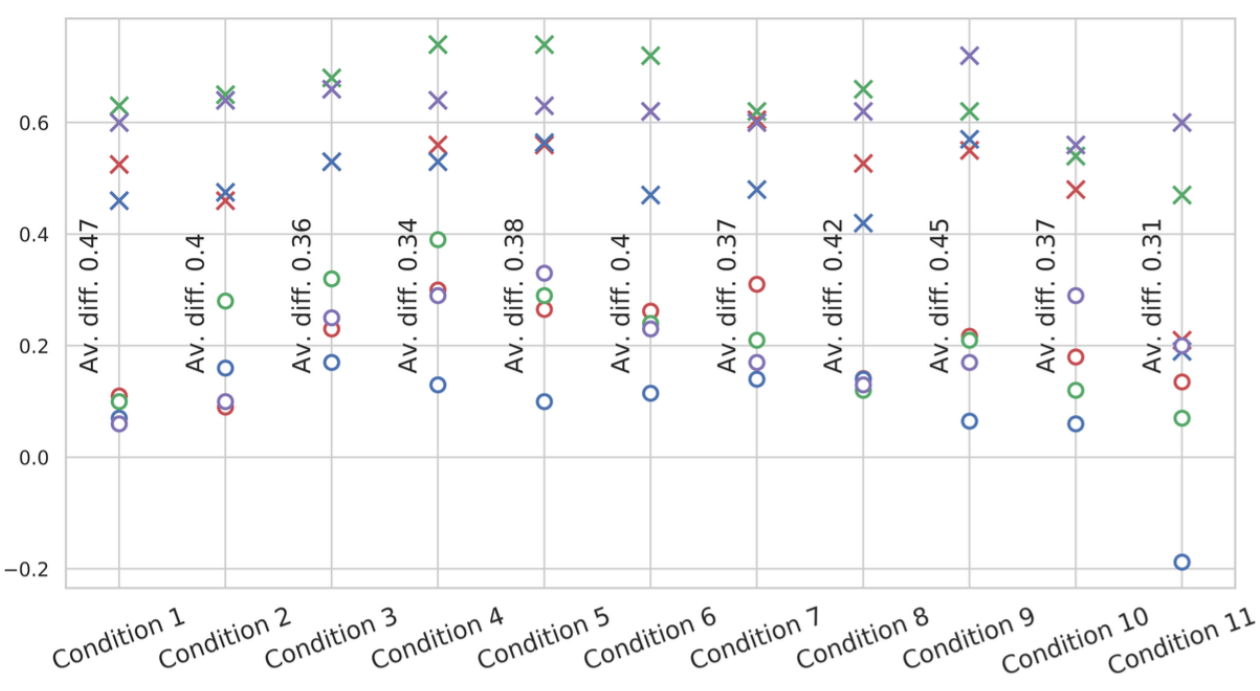 Experiments with transferability
We examine the transferability of the prepared attacks by using other FaceID models for embedding calculation
All the attacks are prepared using LResNet100E
Distributions of the differences between similarities before and after attacks are on the right
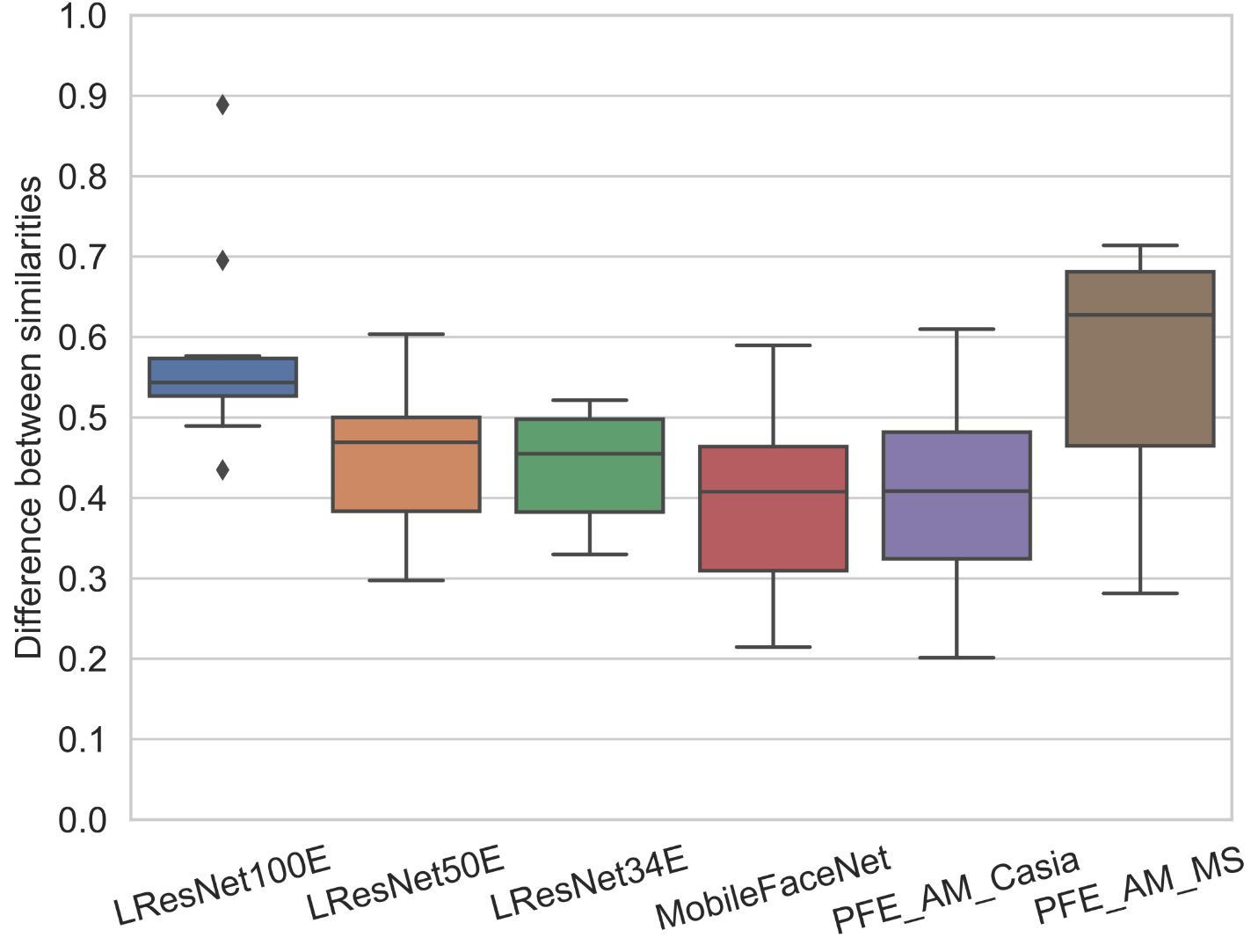 Demonstration
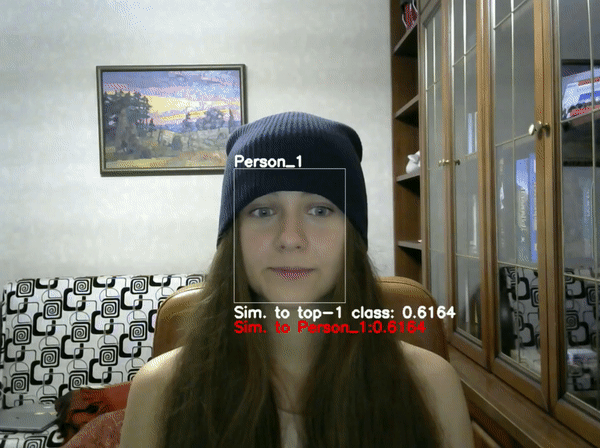 This is a speeded-up gif
The original video demonstration is available on https://www.youtube.com/watch?v=a4iNg0wWBsQ
Afterword
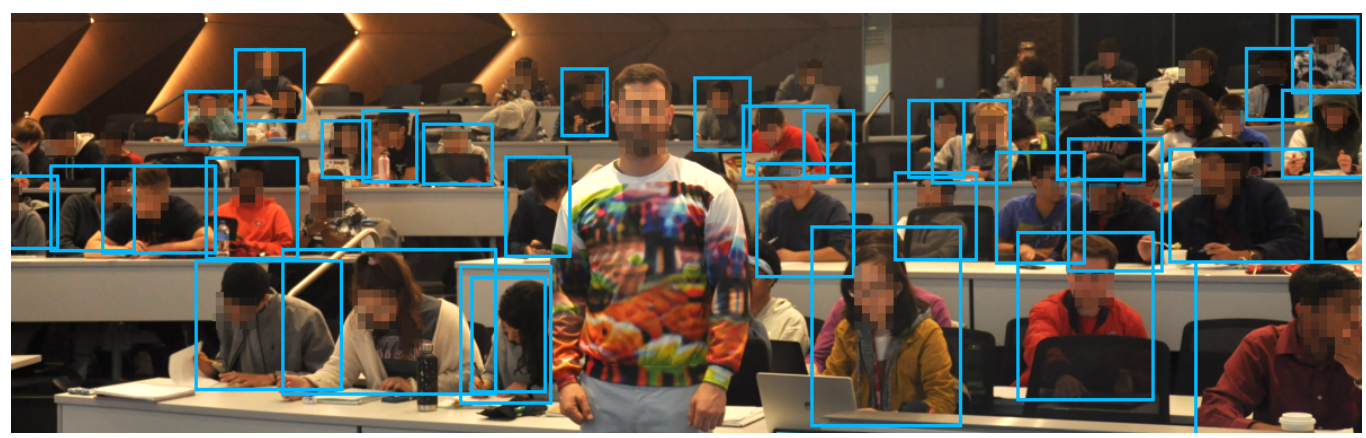 Invisible Cloak
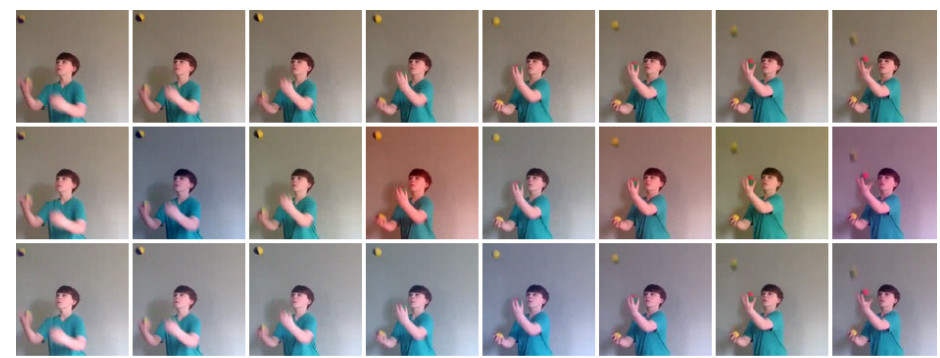 Nowadays, there are a lot of remarkable ways to attack the neural networks
Flickering Attack
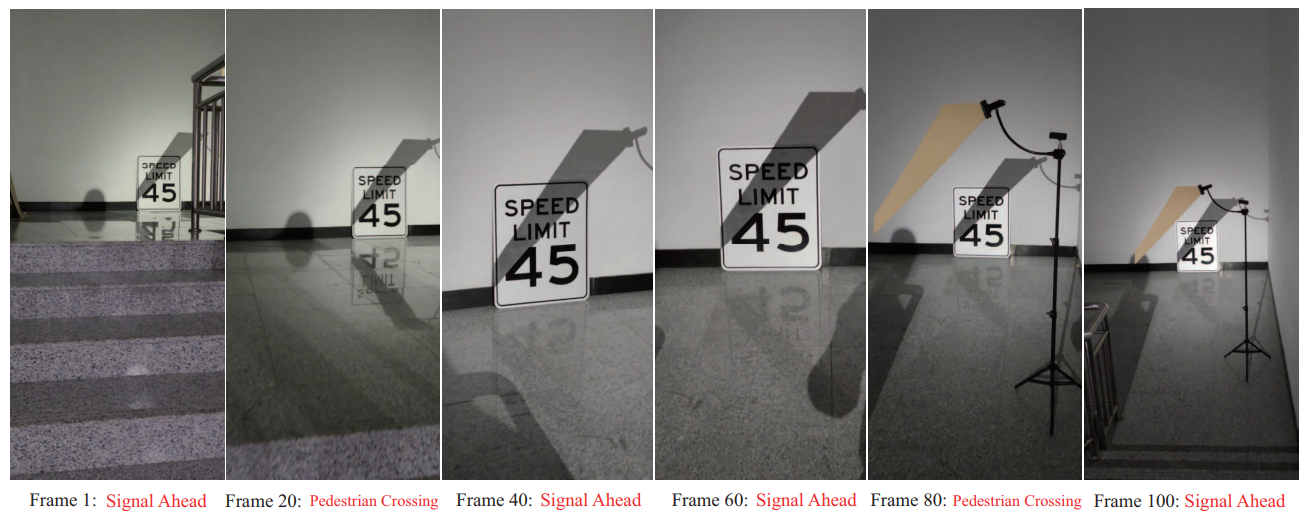 Shadows Attack
etc.
Thank you!